Cours 5 : Parcours de graphes
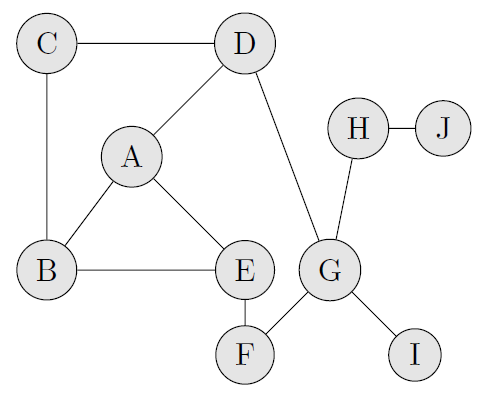 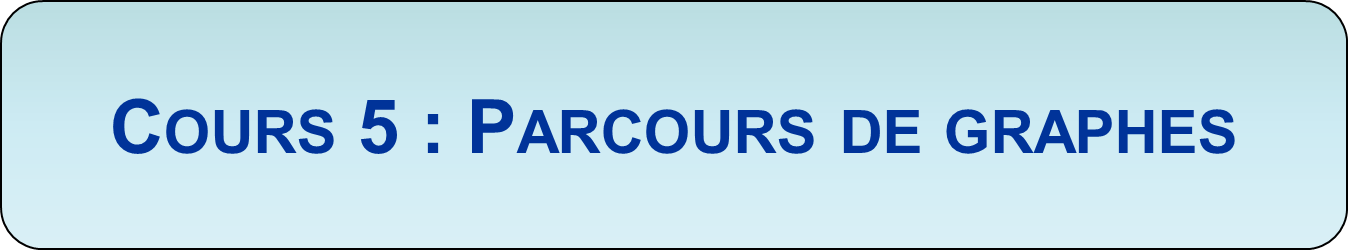 Introduction

Parcours en largeur

Parcours en profondeur

Propriétés

Programmation des piles et des files
2
1. Introduction
1. 2. 3. 4. 5. 6,
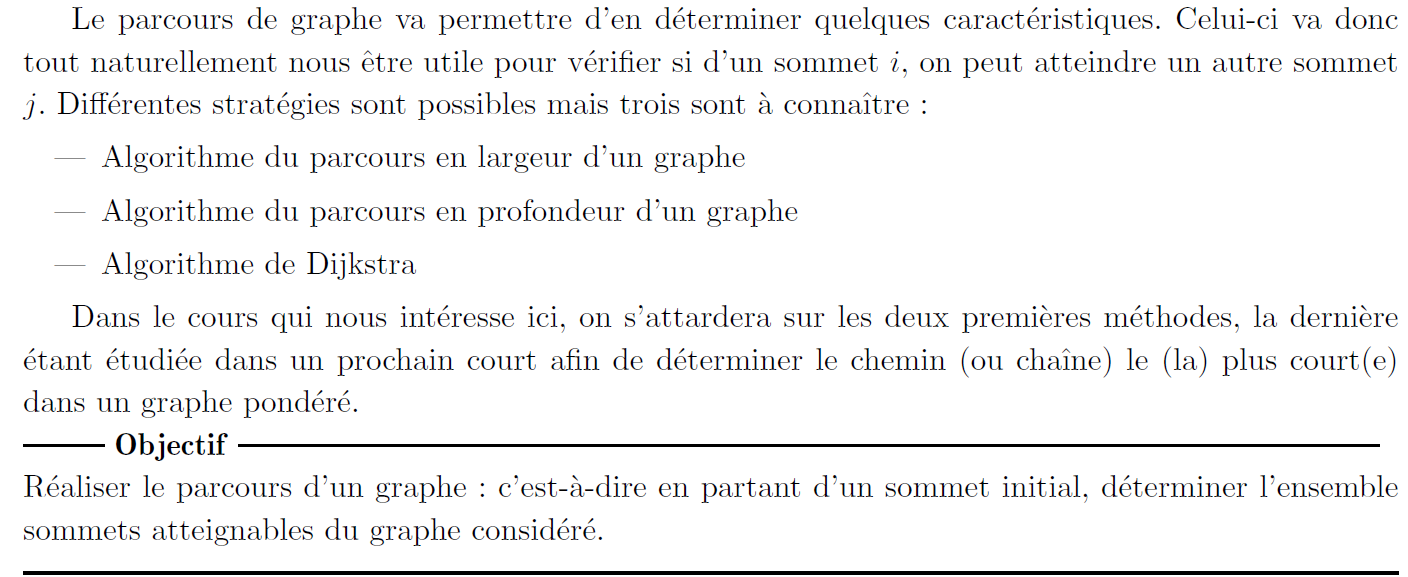 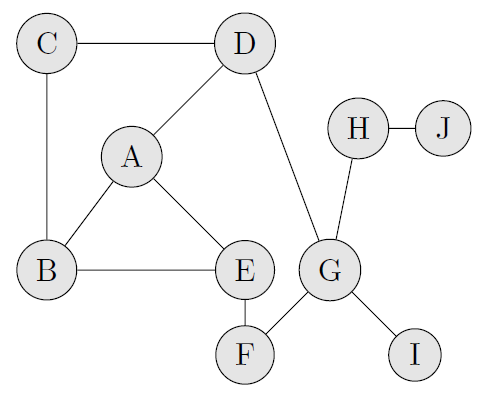 3
1. Introduction
1. 2. 3. 4. 5. 6,
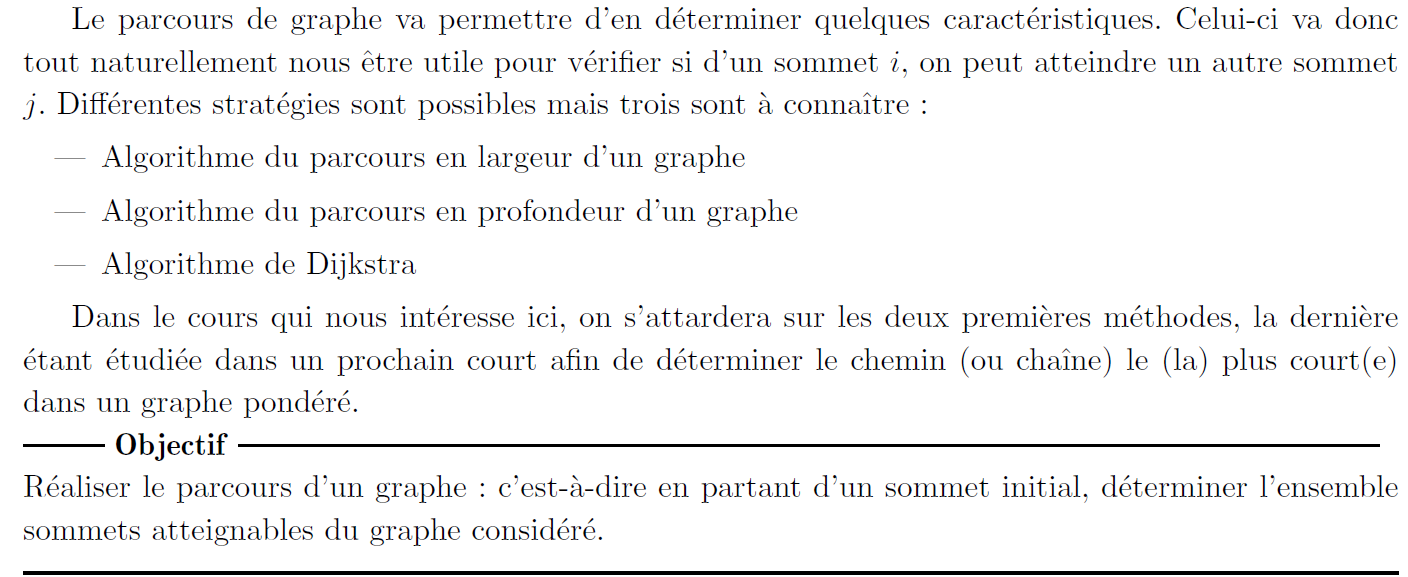 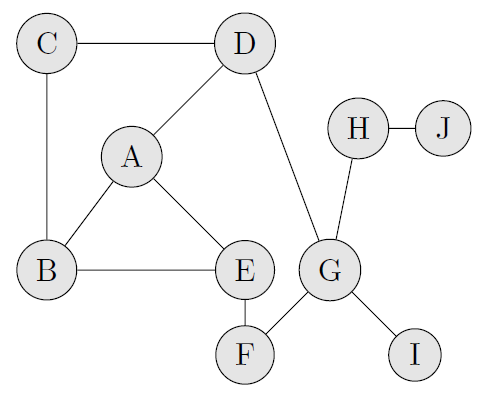 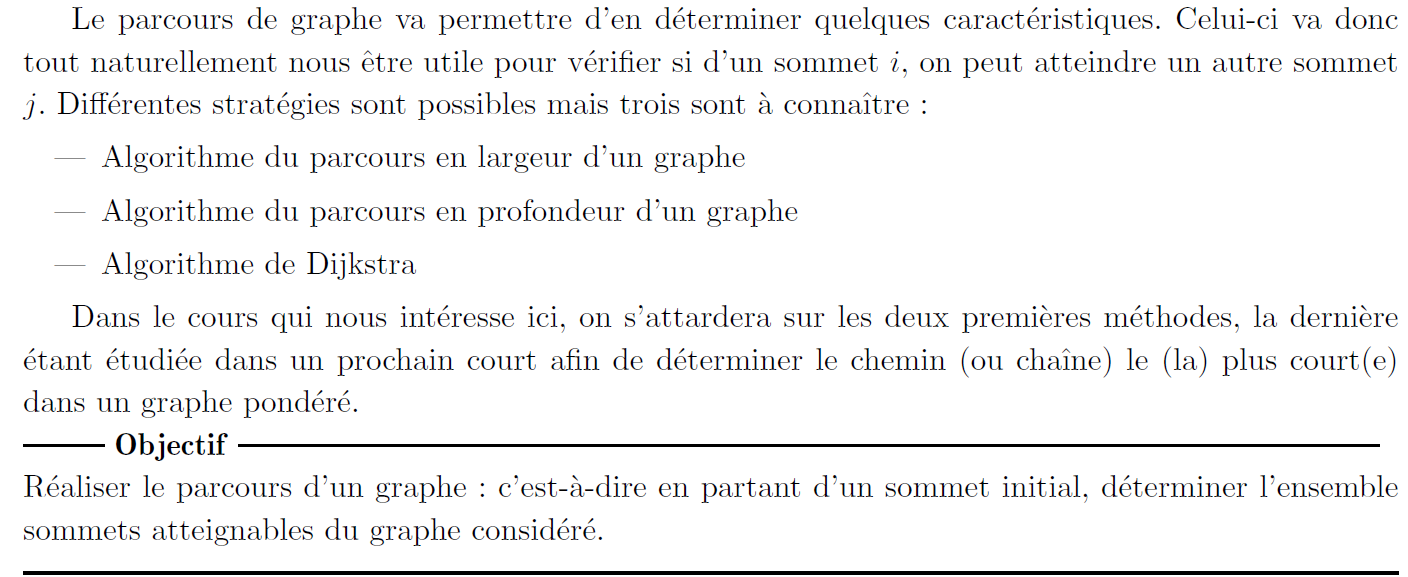 4
2. Parcours en largeur
1. 2. 3. 4. 5. 6,
2.1. Présentation
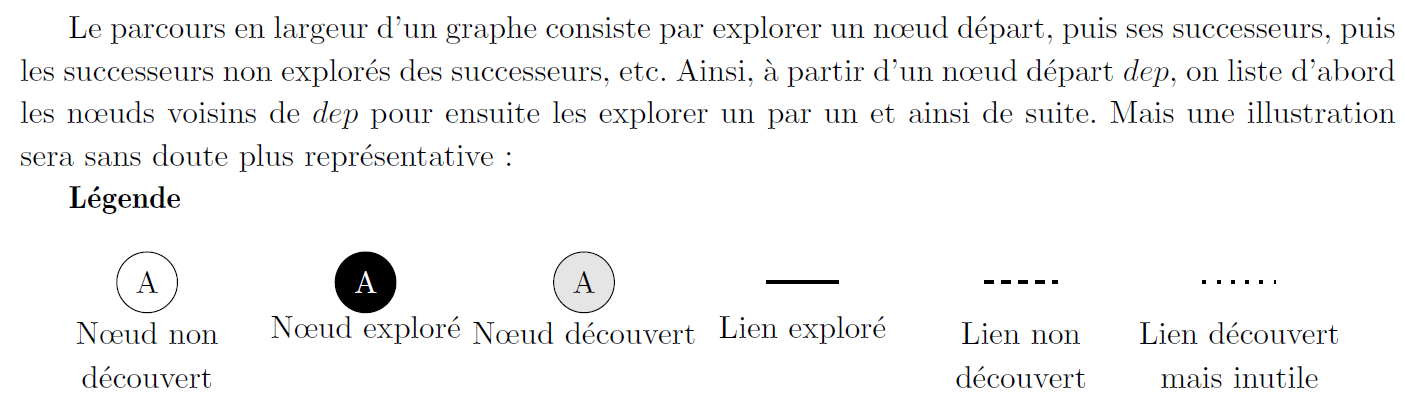 5
2. Parcours en largeur
1. 2. 3. 4. 5. 6,
2.1. Présentation
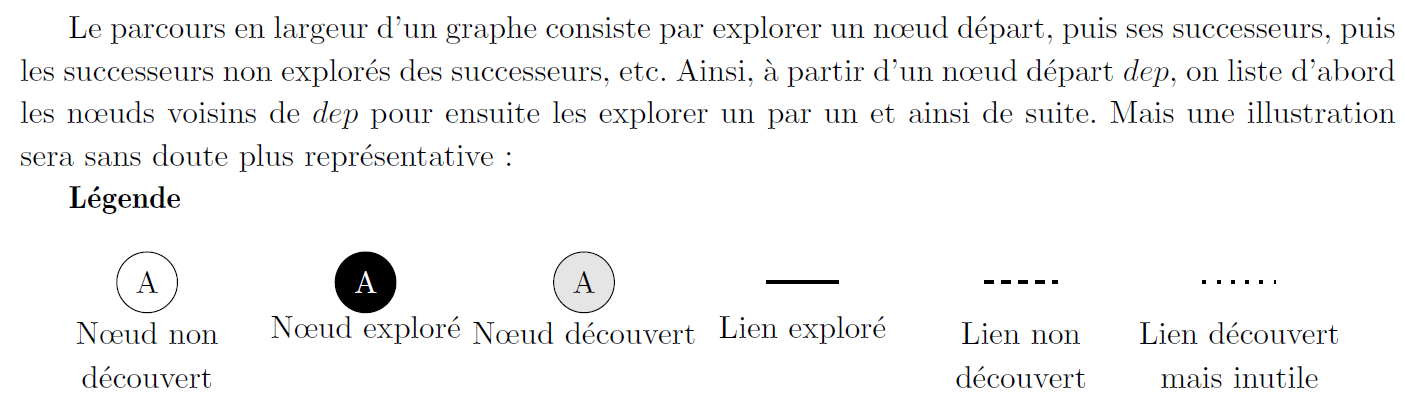 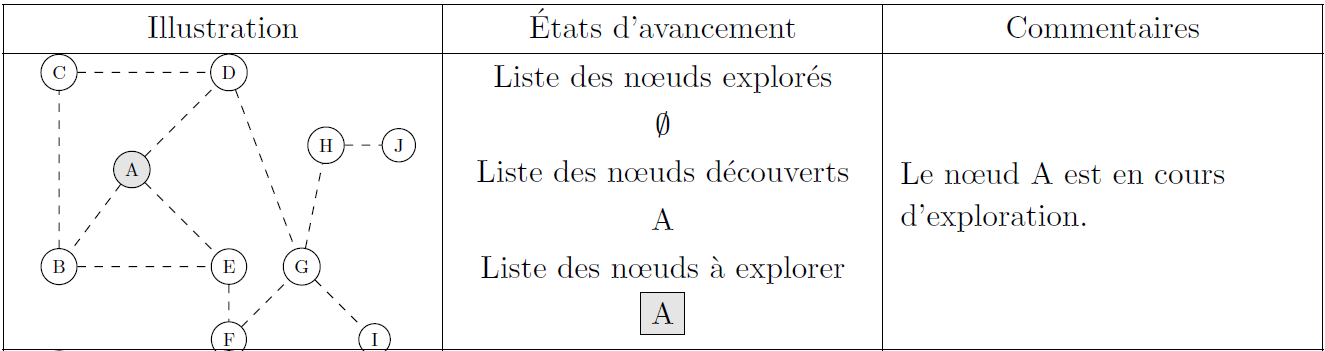 6
2. Parcours en largeur
1. 2. 3. 4. 5. 6,
2.1. Présentation
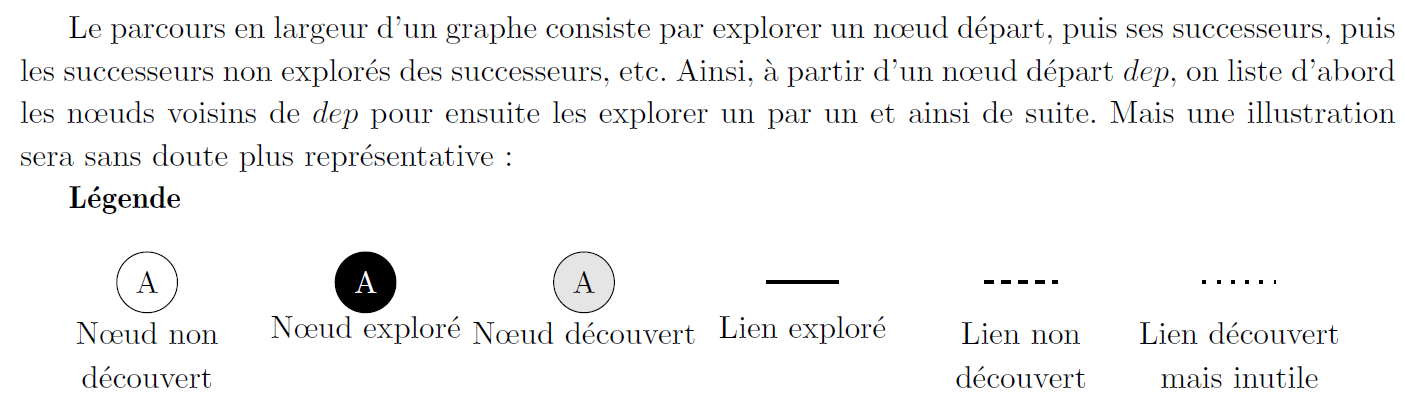 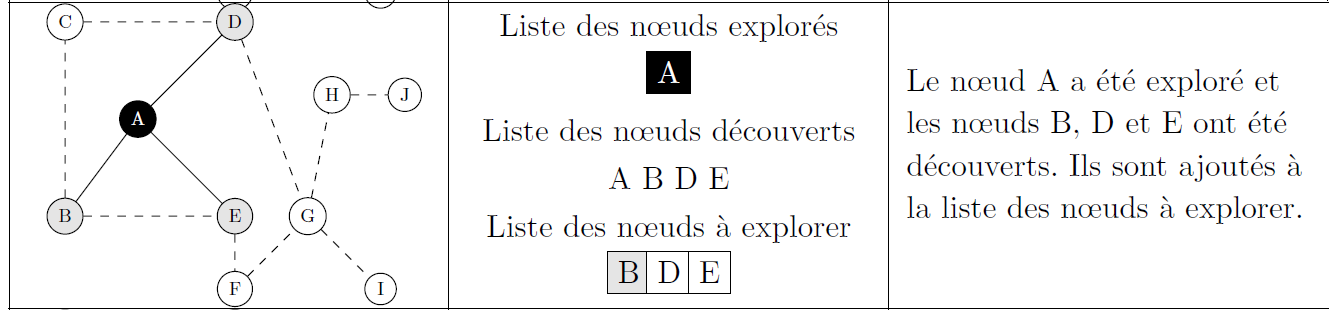 7
2. Parcours en largeur
1. 2. 3. 4. 5. 6,
2.1. Présentation
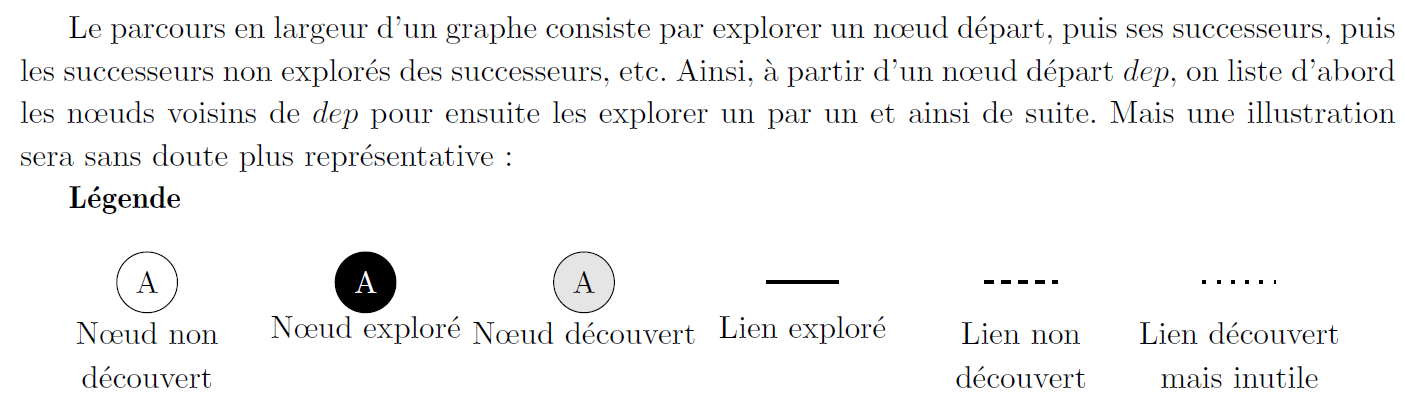 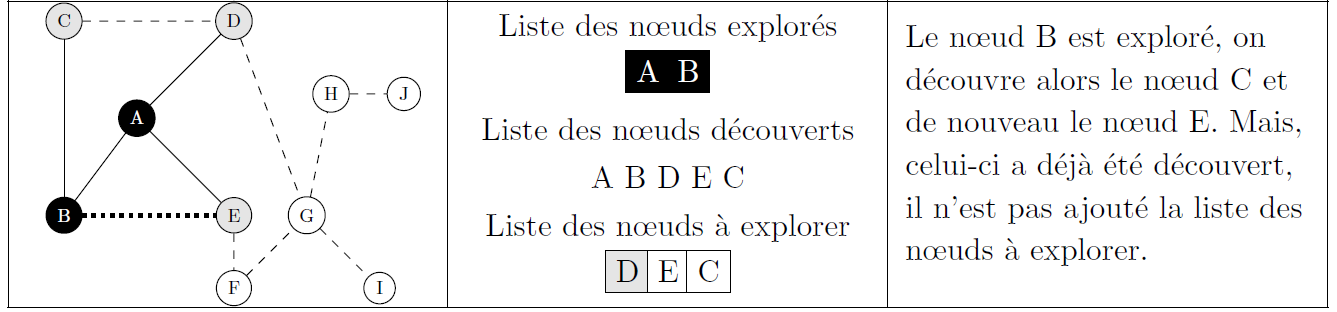 8
2. Parcours en largeur
1. 2. 3. 4. 5. 6,
2.1. Présentation
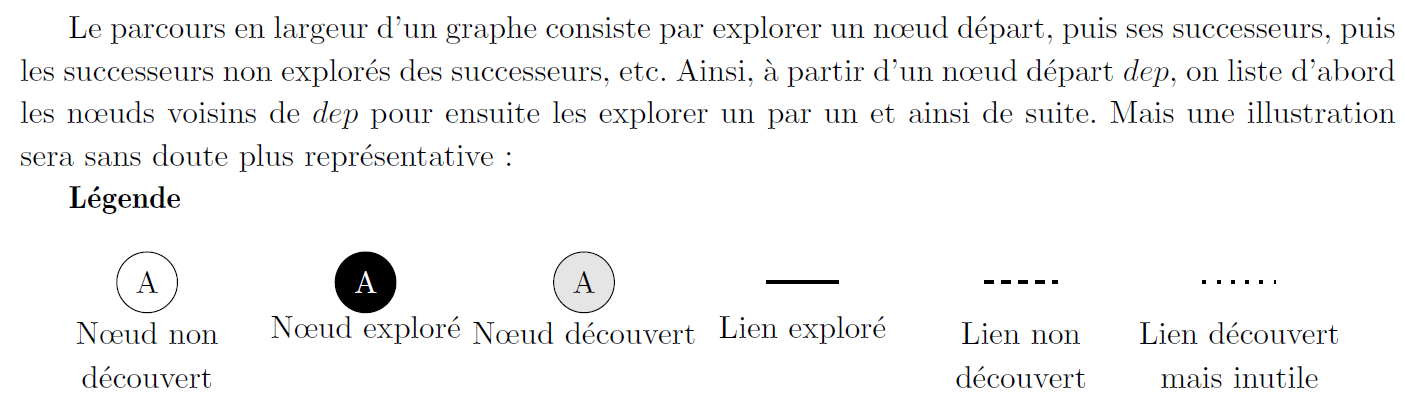 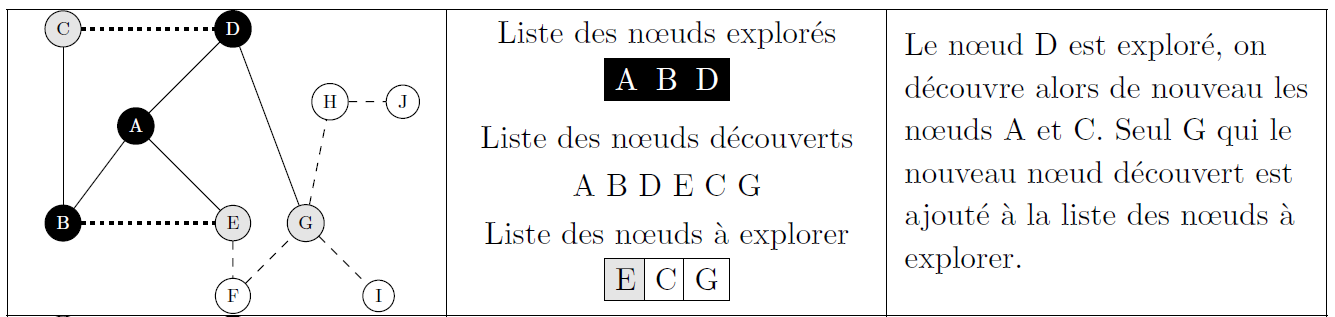 9
2. Parcours en largeur
1. 2. 3. 4. 5. 6,
2.1. Présentation
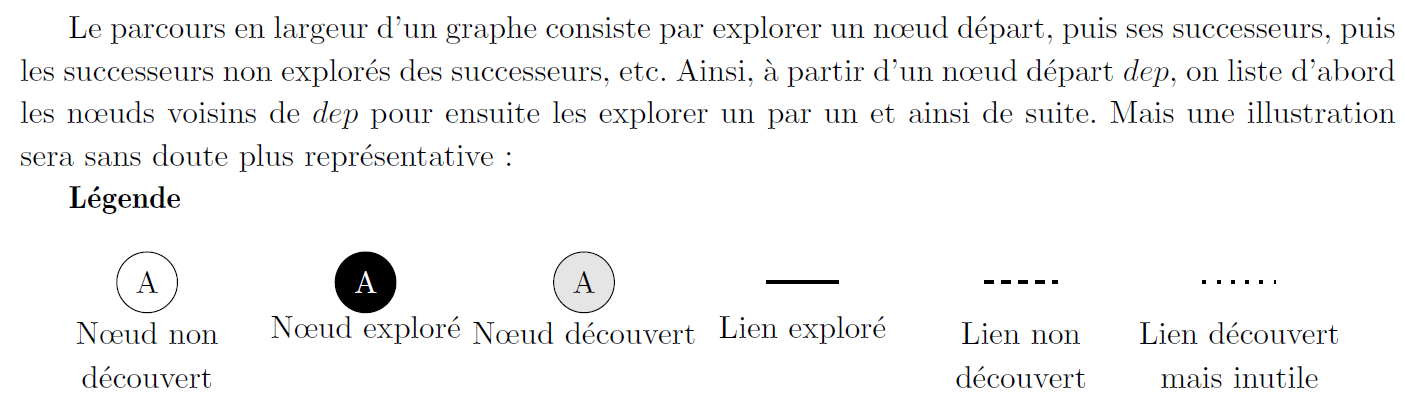 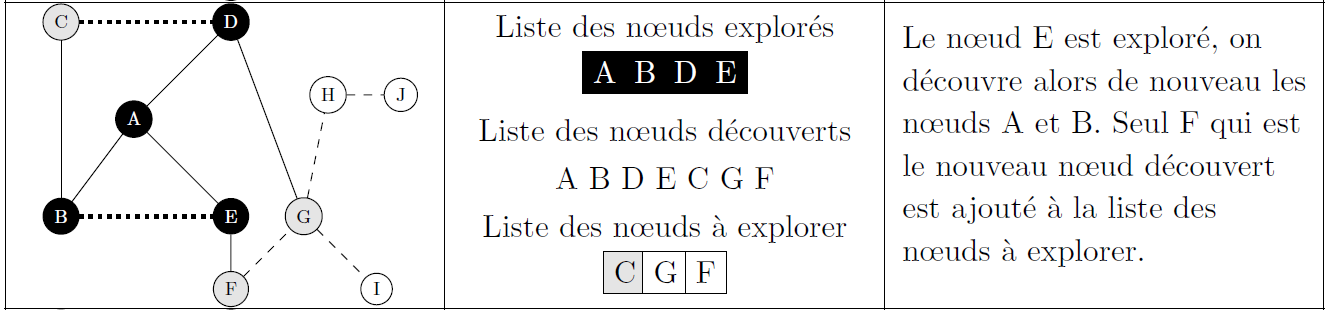 10
2. Parcours en largeur
1. 2. 3. 4. 5. 6,
2.1. Présentation
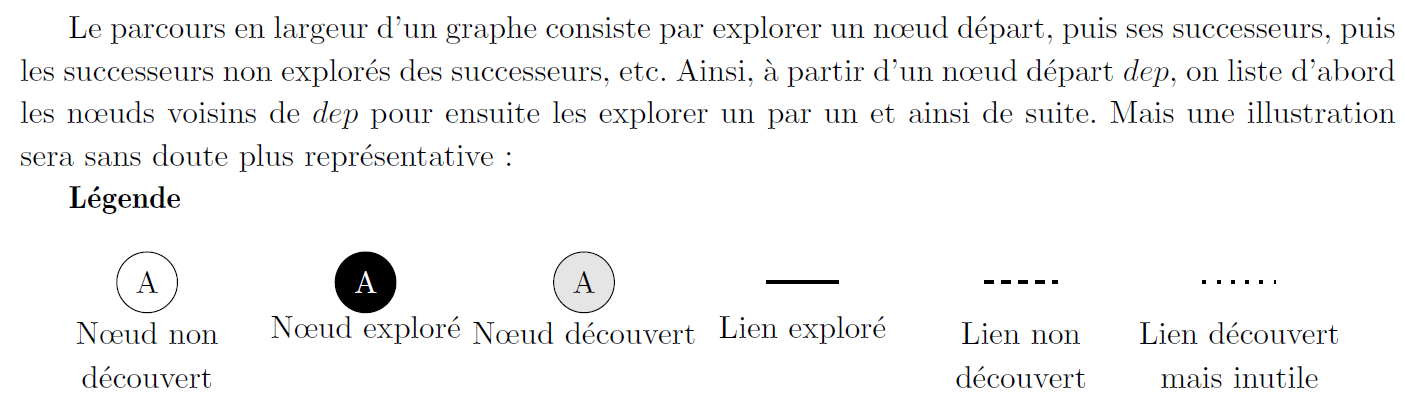 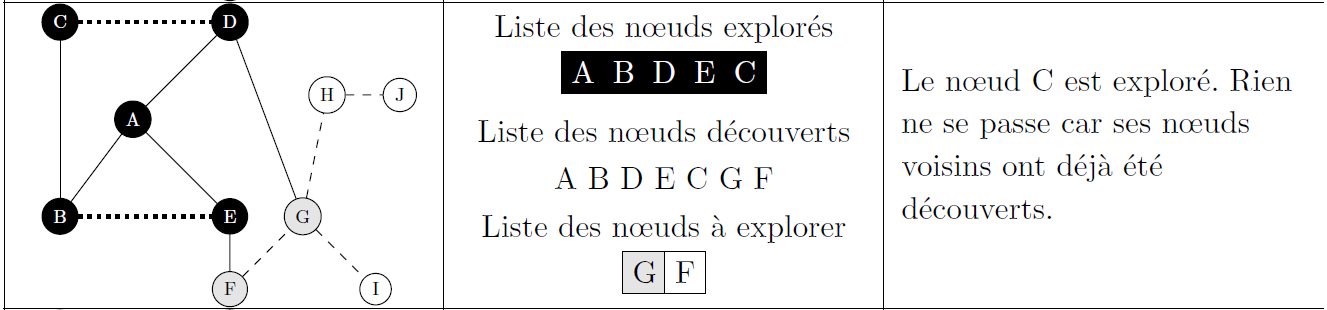 11
2. Parcours en largeur
1. 2. 3. 4. 5. 6,
2.1. Présentation
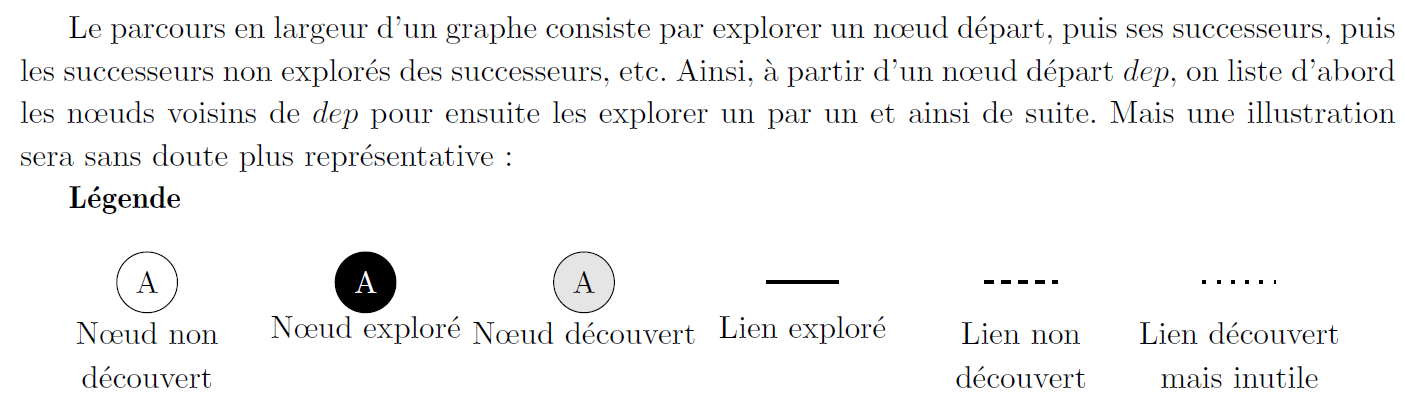 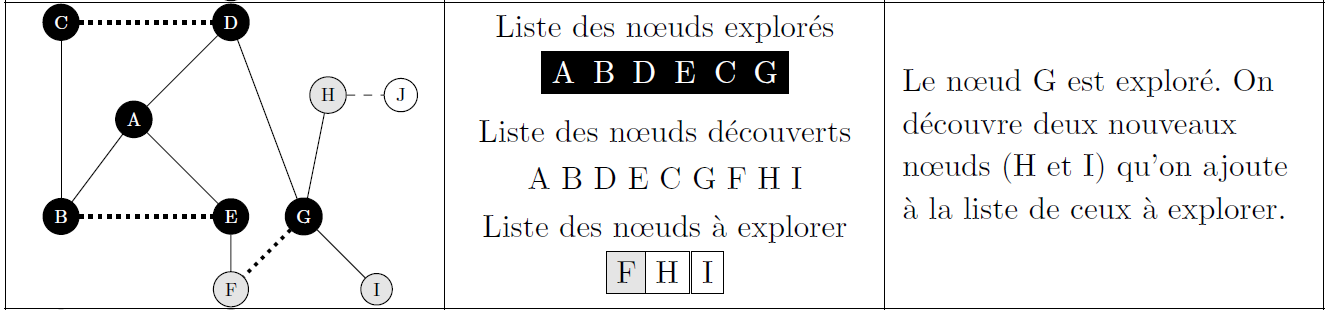 12
2. Parcours en largeur
1. 2. 3. 4. 5. 6,
2.1. Présentation
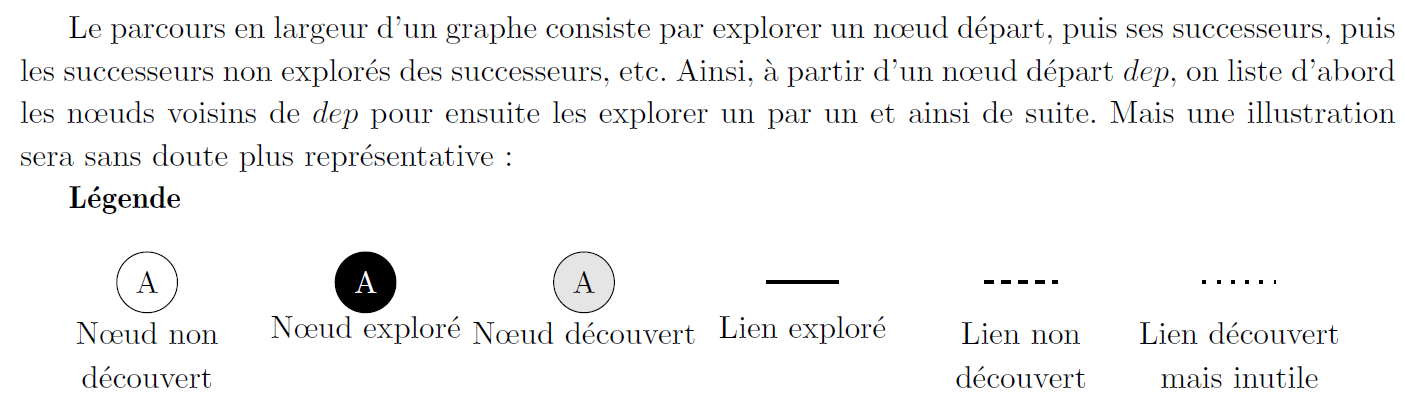 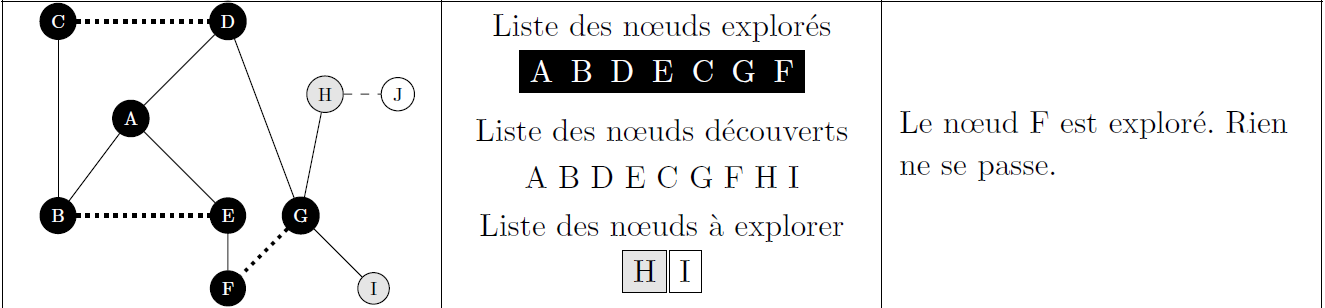 13
2. Parcours en largeur
1. 2. 3. 4. 5. 6,
2.1. Présentation
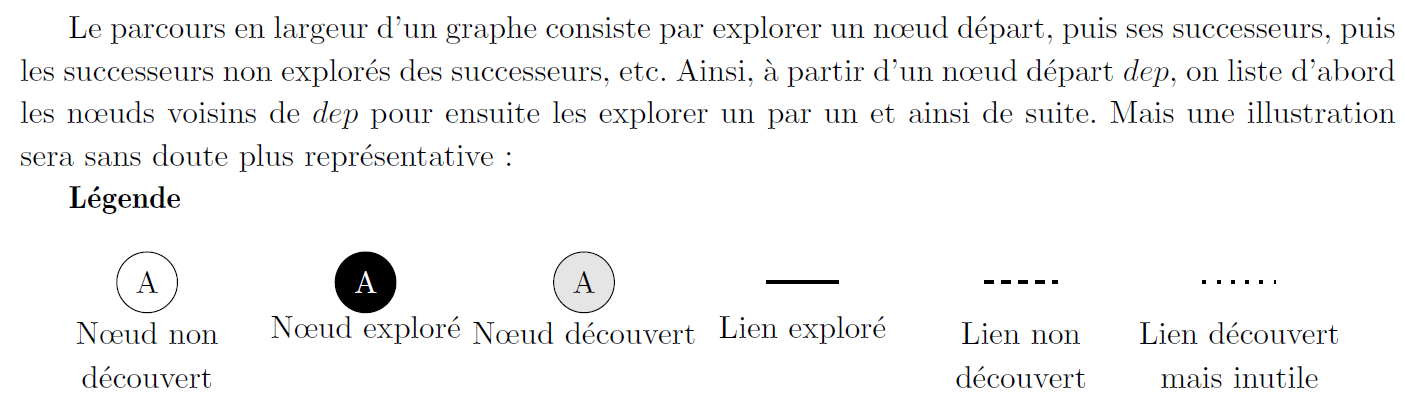 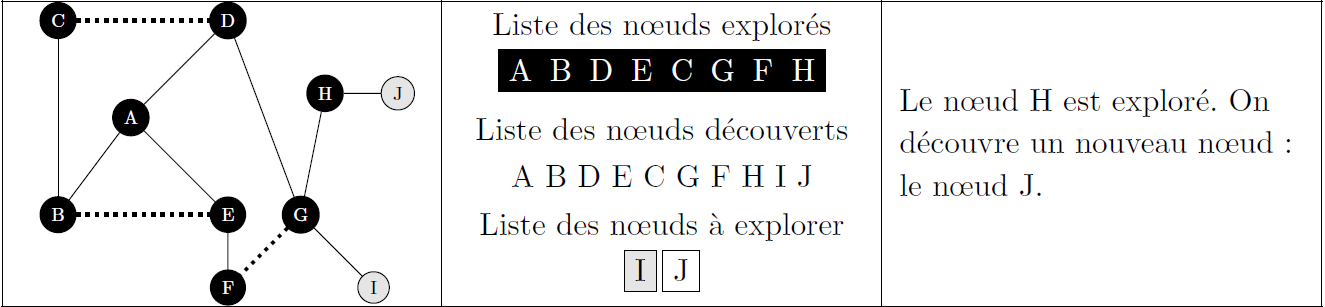 14
2. Parcours en largeur
1. 2. 3. 4. 5. 6,
2.1. Présentation
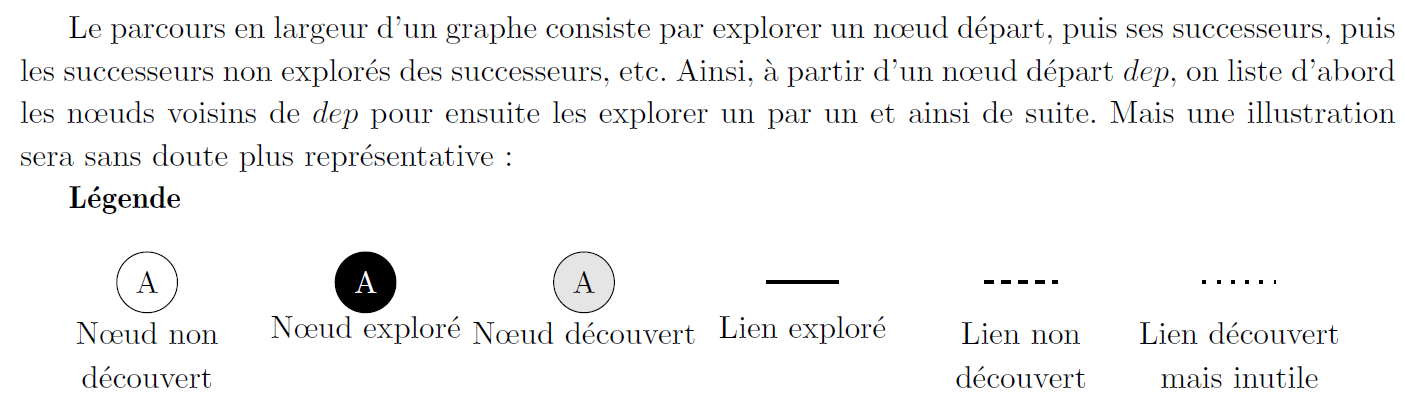 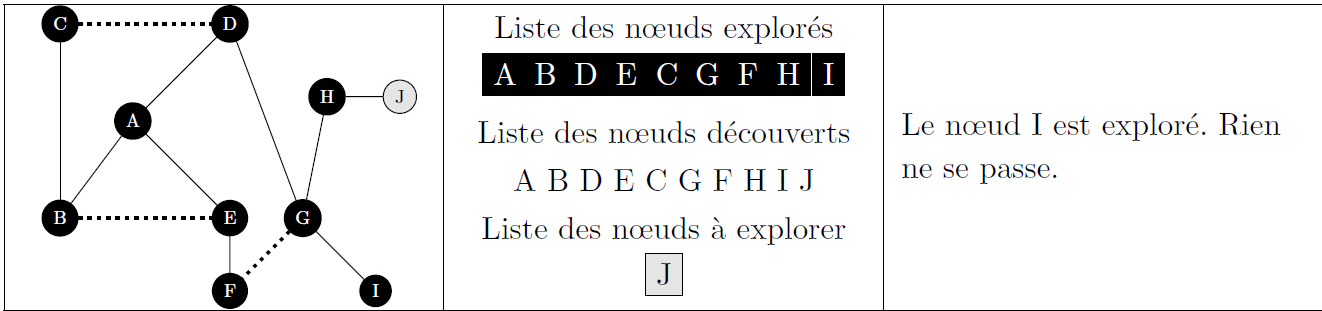 15
2. Parcours en largeur
1. 2. 3. 4. 5. 6,
2.1. Présentation
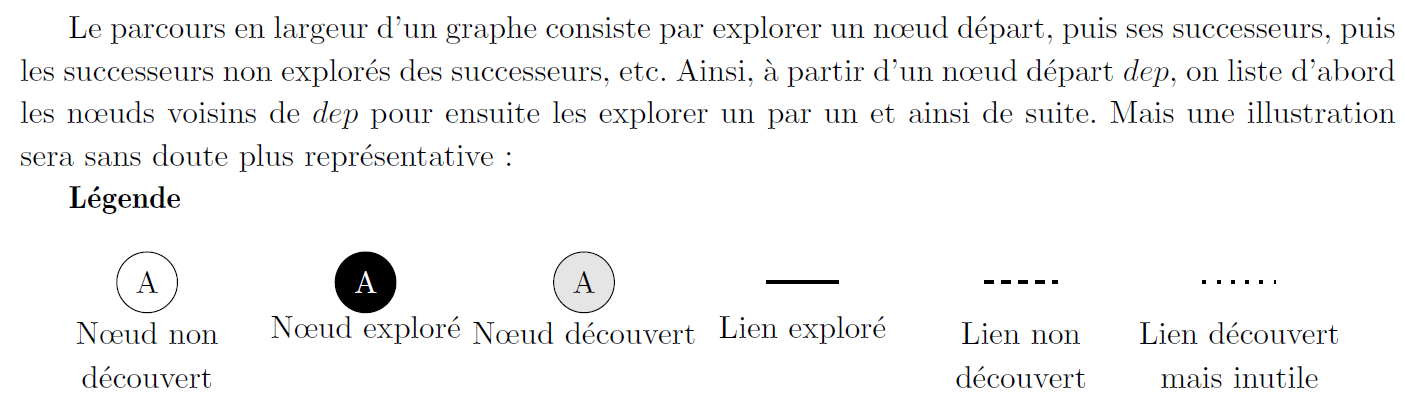 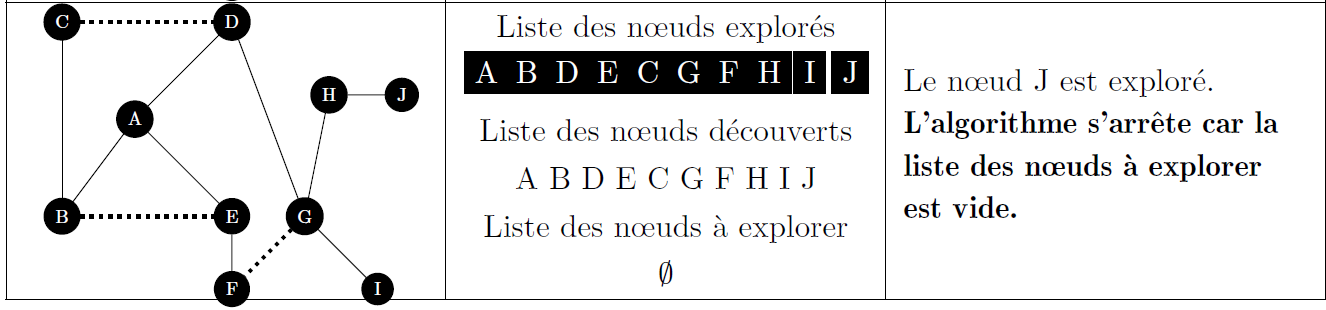 16
2. Parcours en largeur
1. 2. 3. 4. 5. 6,
2.2.  Notion de files (FIFO)
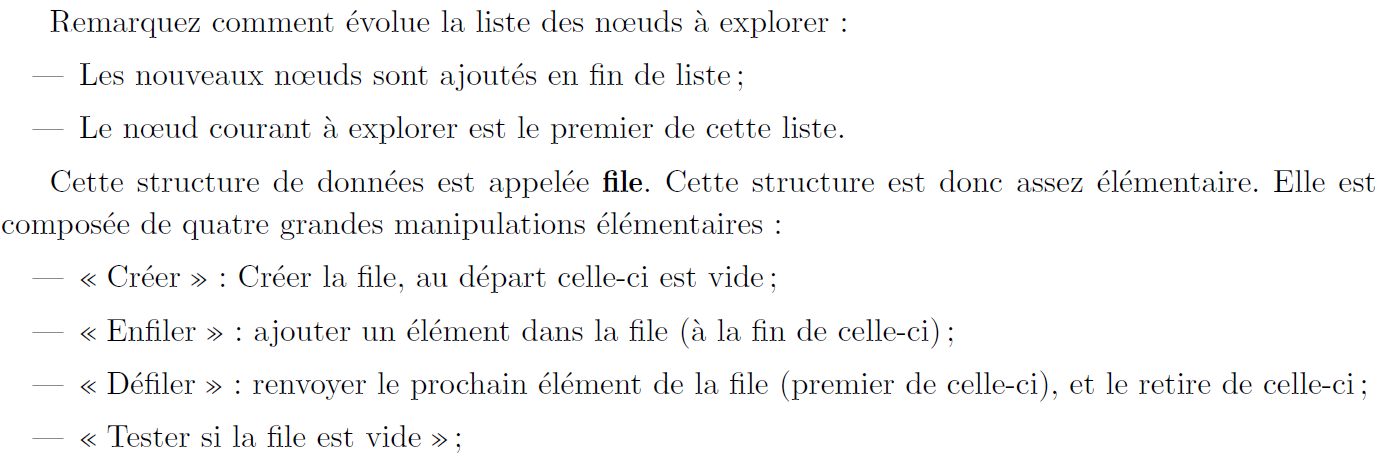 17
2. Parcours en largeur
1. 2. 3. 4. 5. 6,
2.2.  Notion de files (FIFO)
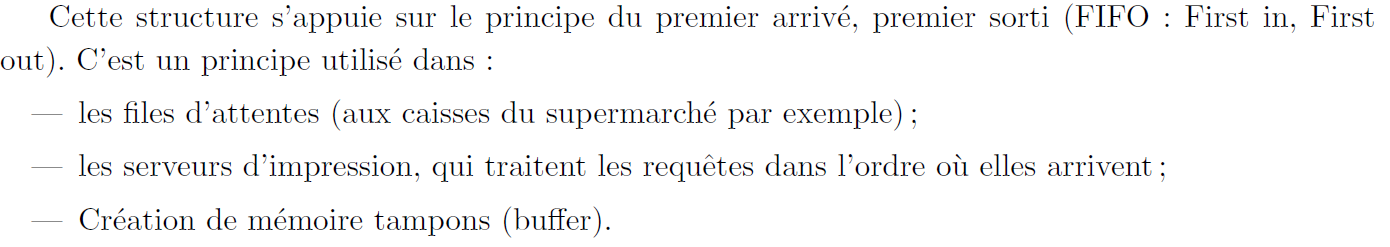 18
2. Parcours en largeur
1. 2. 3. 4. 5. 6,
2.3.  Pseudo-code
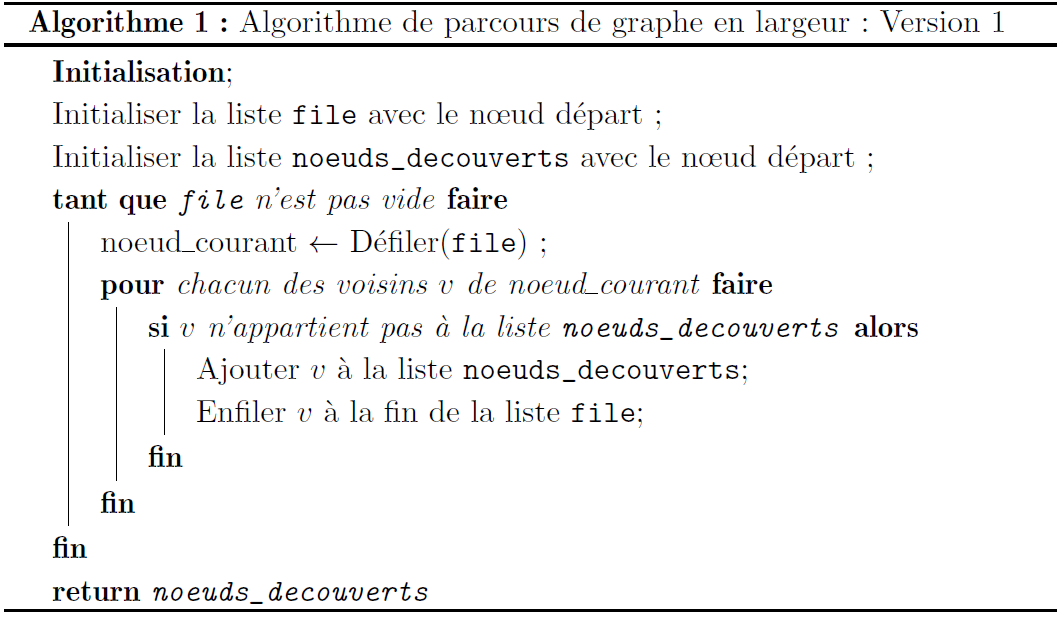 19
2. Parcours en largeur
1. 2. 3. 4. 5. 6,
2.3.  Pseudo-code
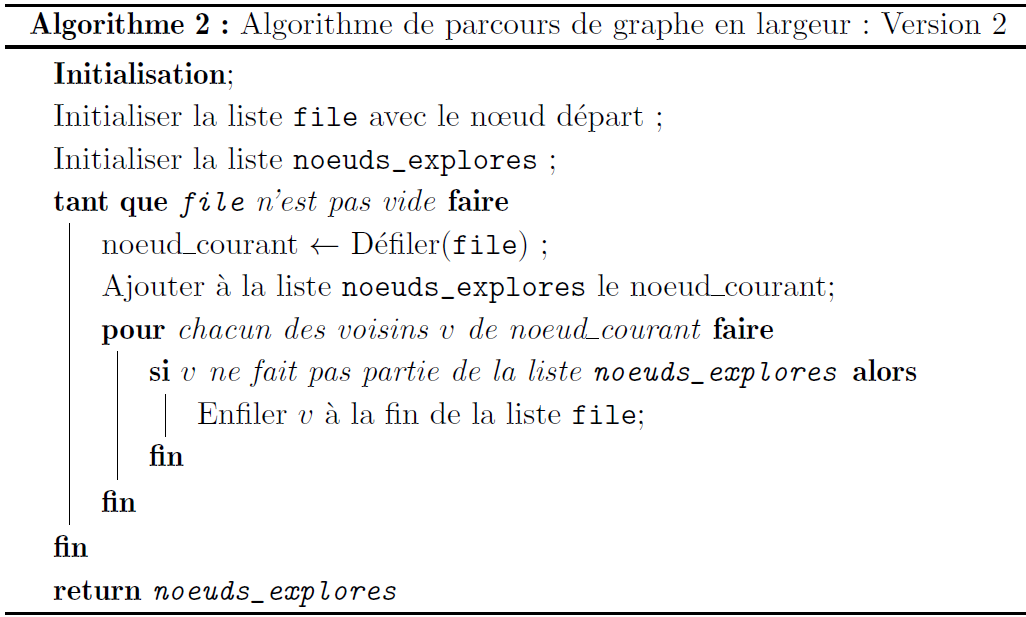 20
2. Parcours en largeur
1. 2. 3. 4. 5. 6,
2.4.  Complexité
Graphe = (S,A) Sommets et Arrêtes



O(1)
O(1)
 au plus O(S)

 au plus O(2A)
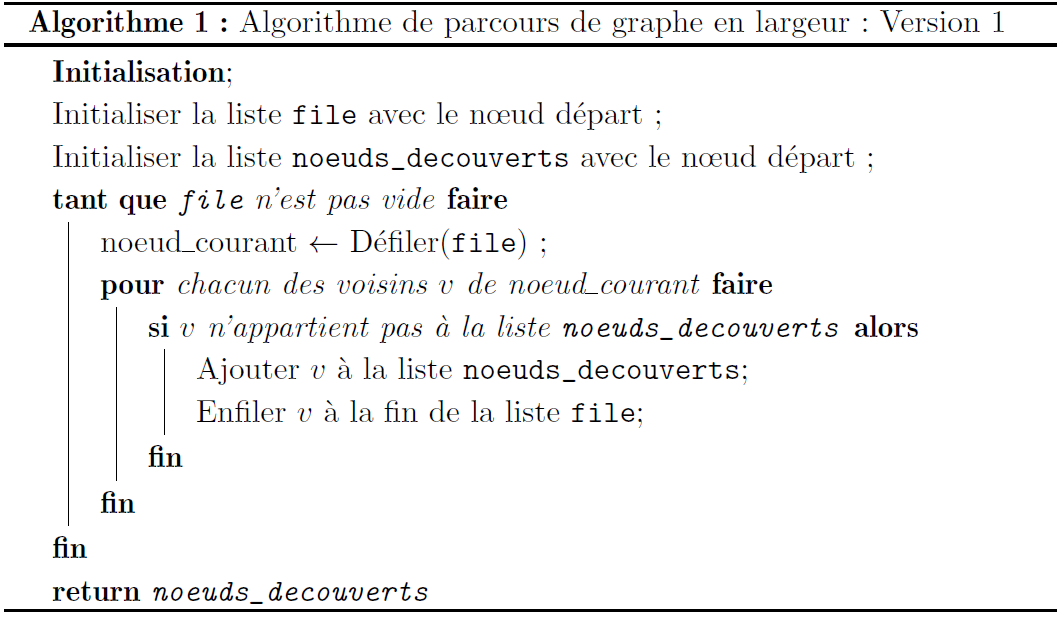 Complexite temporelle de l'algorithme est en O(S + A).
21
3. Parcours en profondeur
1. 2. 3. 4. 5. 6,
3.1. Version récursive
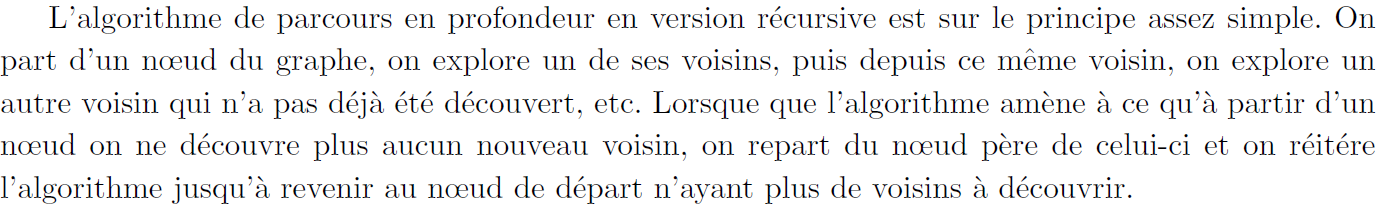 22
3. Parcours en profondeur
1. 2. 3. 4. 5. 6,
3.1. Version récursive
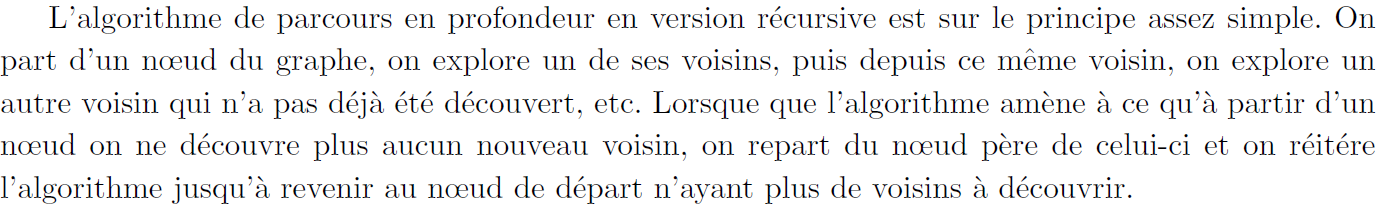 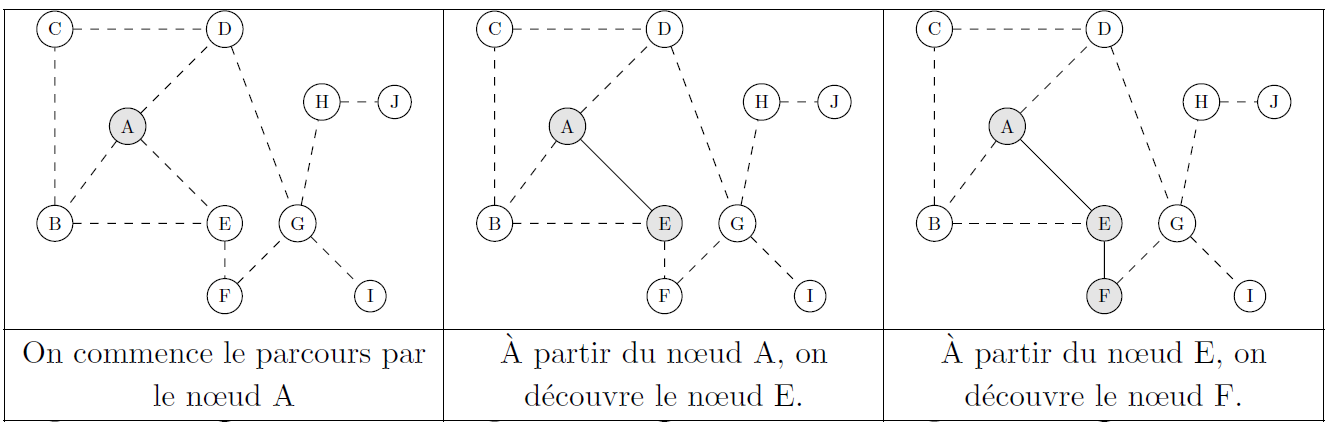 23
3. Parcours en profondeur
1. 2. 3. 4. 5. 6,
3.1. Version récursive
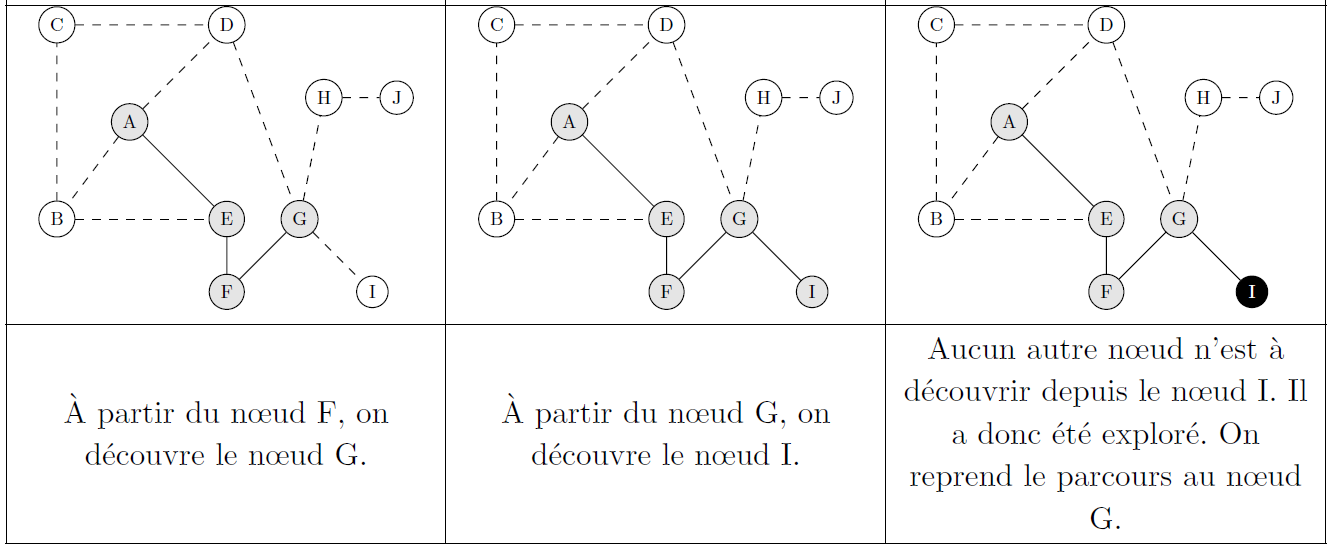 24
3. Parcours en profondeur
1. 2. 3. 4. 5. 6,
3.1. Version récursive
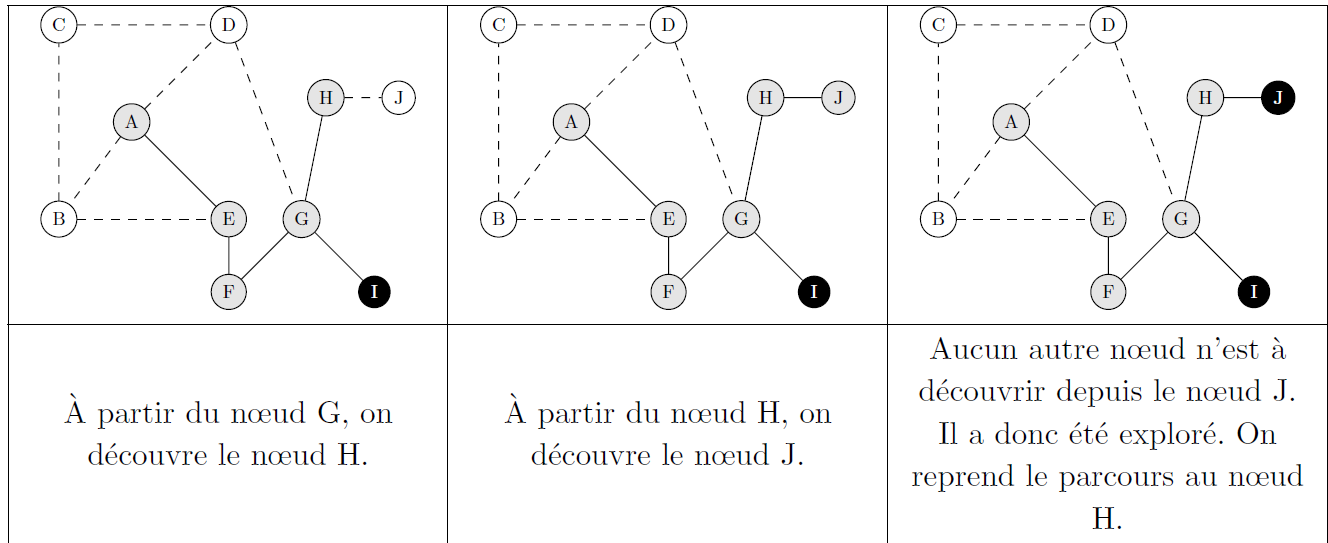 25
3. Parcours en profondeur
1. 2. 3. 4. 5. 6,
3.1. Version récursive
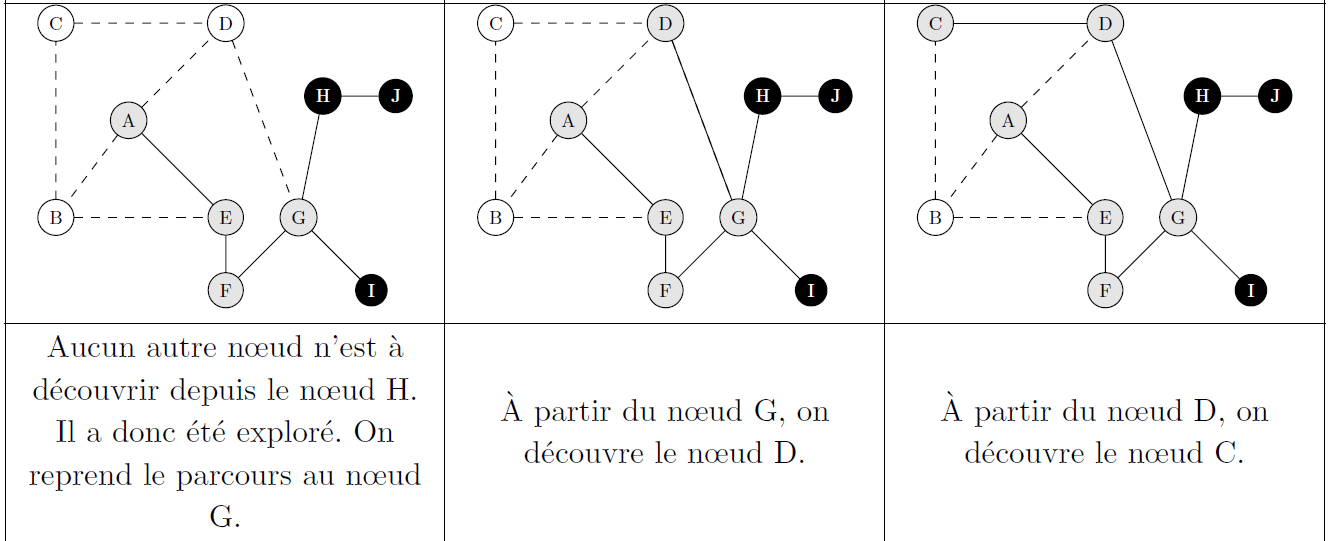 26
3. Parcours en profondeur
1. 2. 3. 4. 5. 6,
3.1. Version récursive
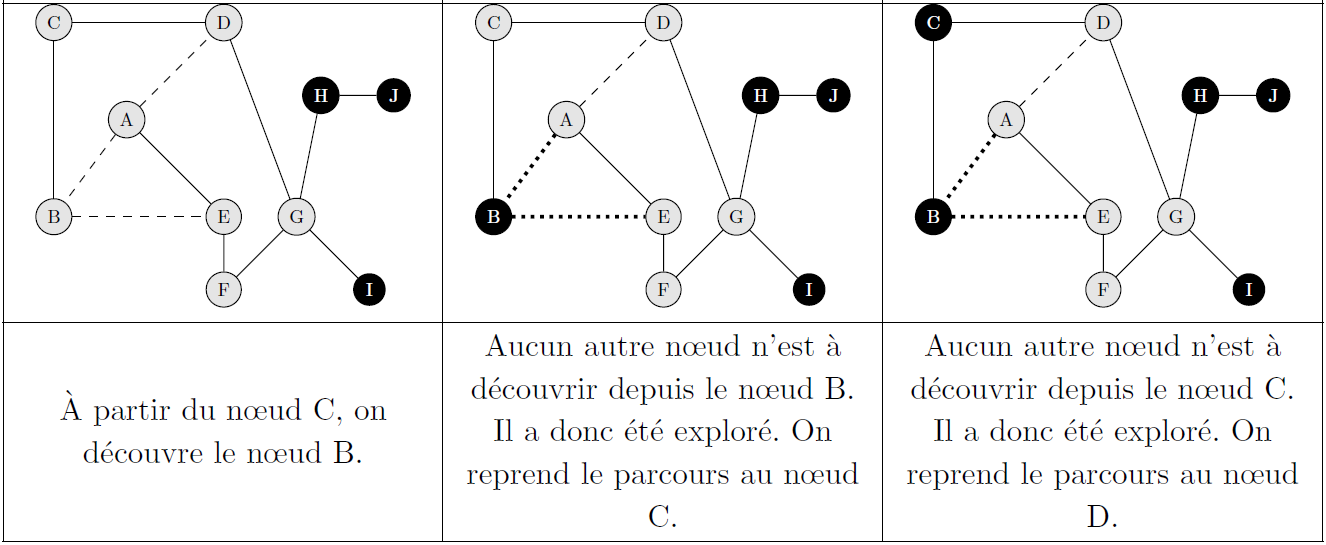 27
3. Parcours en profondeur
1. 2. 3. 4. 5. 6,
3.1. Version récursive
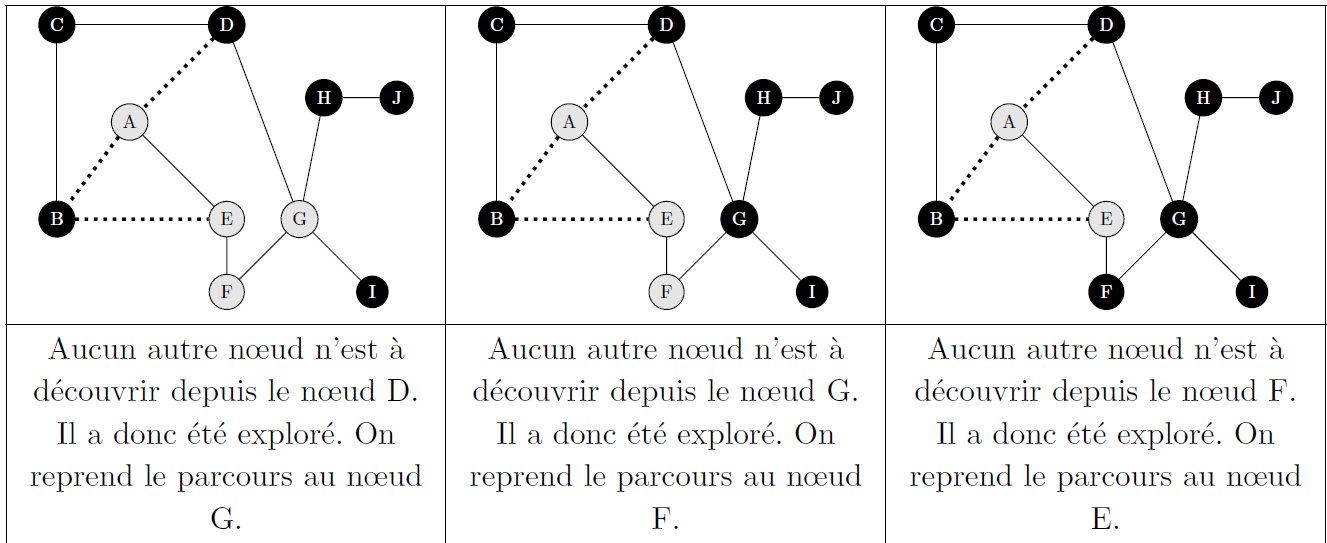 28
3. Parcours en profondeur
1. 2. 3. 4. 5. 6,
3.1. Version récursive
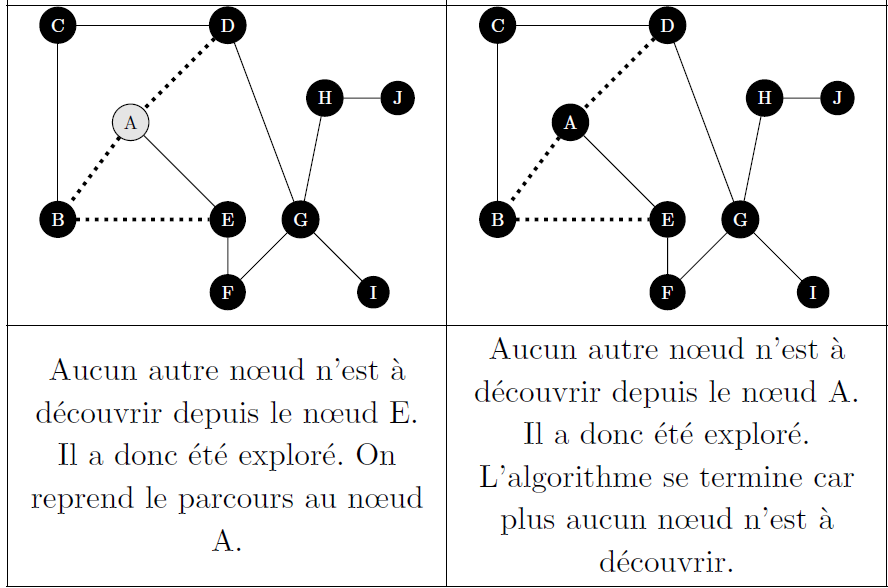 29
3. Parcours en profondeur
1. 2. 3. 4. 5. 6,
3.2. Pseudo code
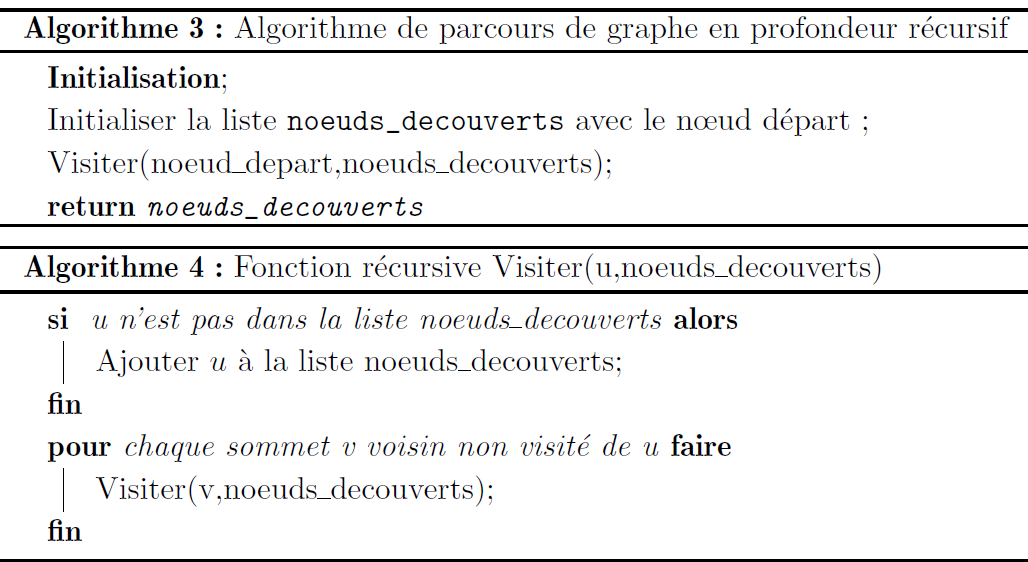 30
3. Parcours en profondeur
1. 2. 3. 4. 5. 6,
3.3. Version itérative
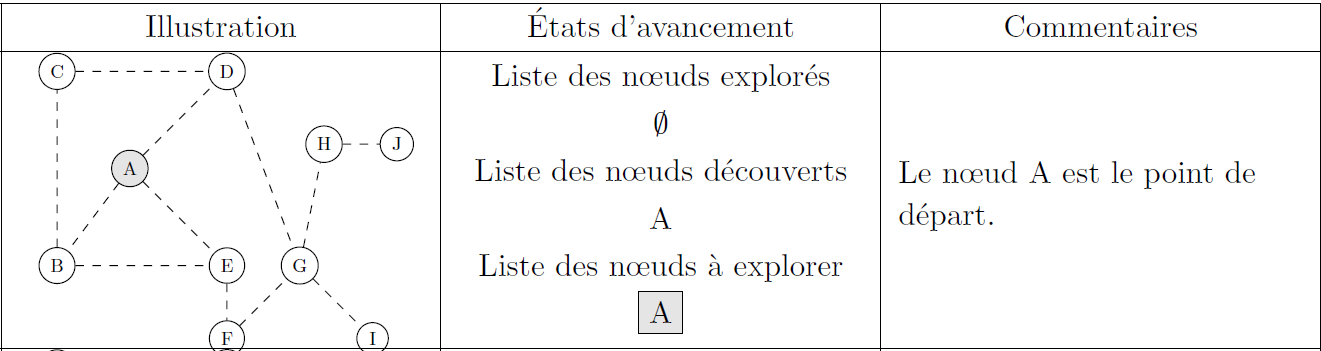 31
3. Parcours en profondeur
1. 2. 3. 4. 5. 6,
3.3. Version itérative
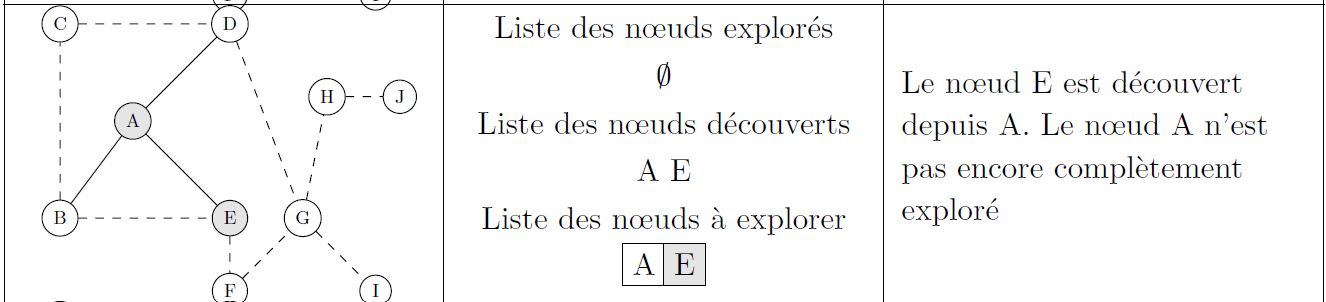 32
3. Parcours en profondeur
1. 2. 3. 4. 5. 6,
3.3. Version itérative
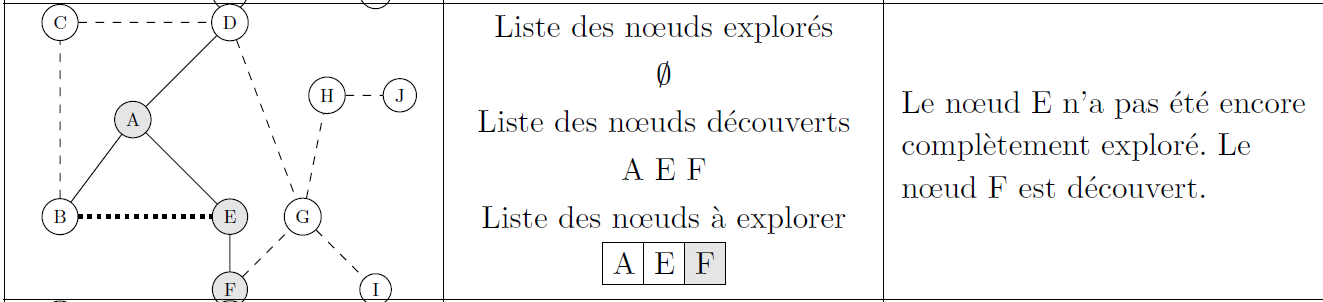 33
3. Parcours en profondeur
1. 2. 3. 4. 5. 6,
3.3. Version itérative
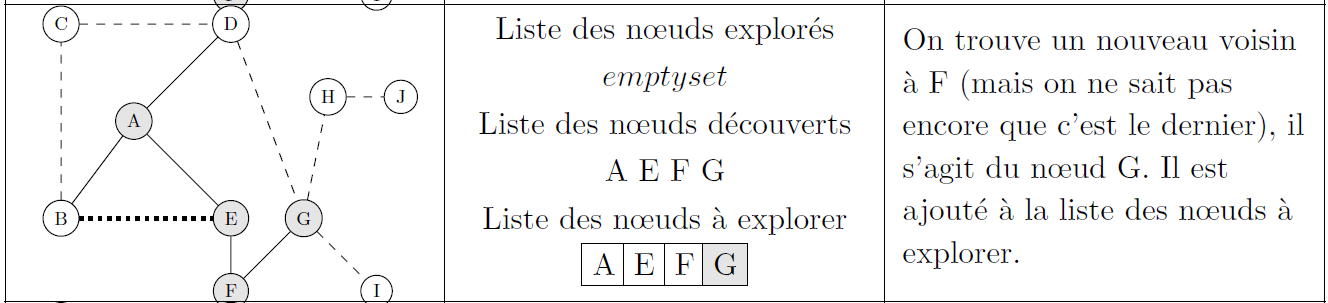 34
3. Parcours en profondeur
1. 2. 3. 4. 5. 6,
3.3. Version itérative
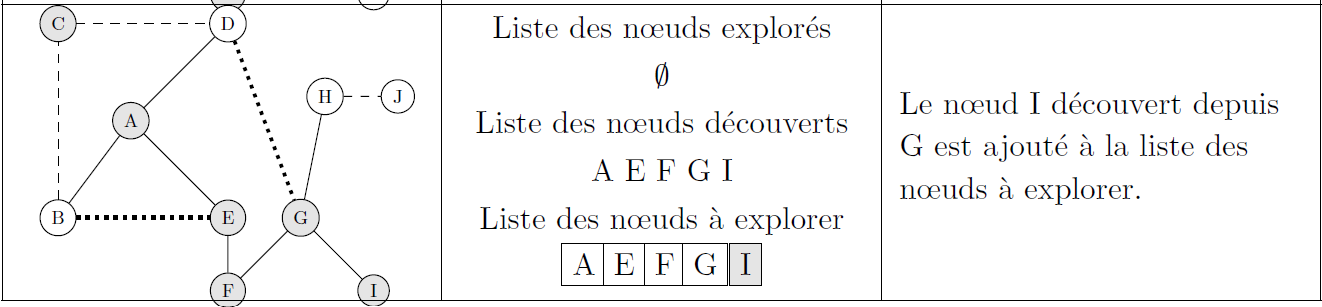 35
3. Parcours en profondeur
1. 2. 3. 4. 5. 6,
3.3. Version itérative
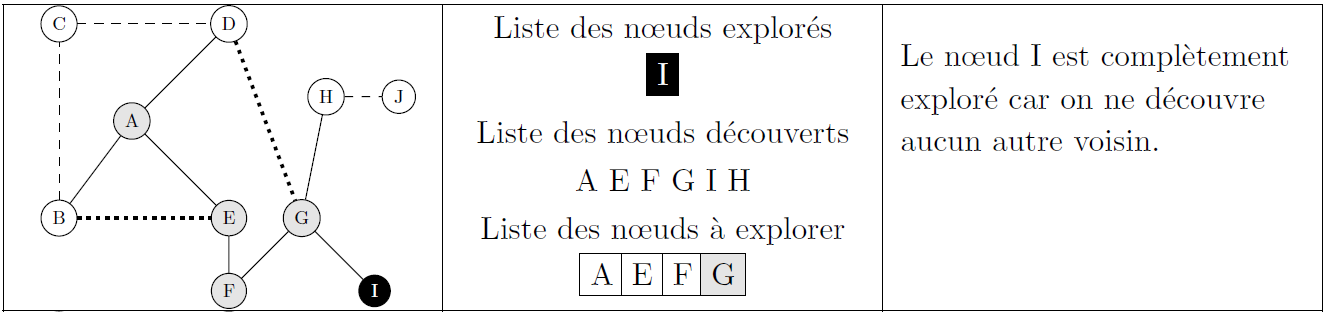 36
3. Parcours en profondeur
1. 2. 3. 4. 5. 6,
3.3. Version itérative
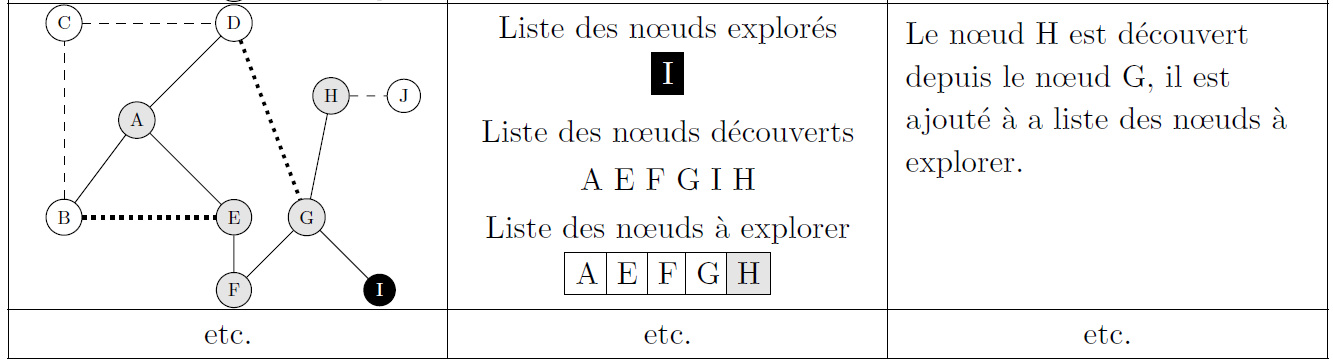 37
3. Parcours en profondeur
1. 2. 3. 4. 5. 6,
3.3. Version itérative
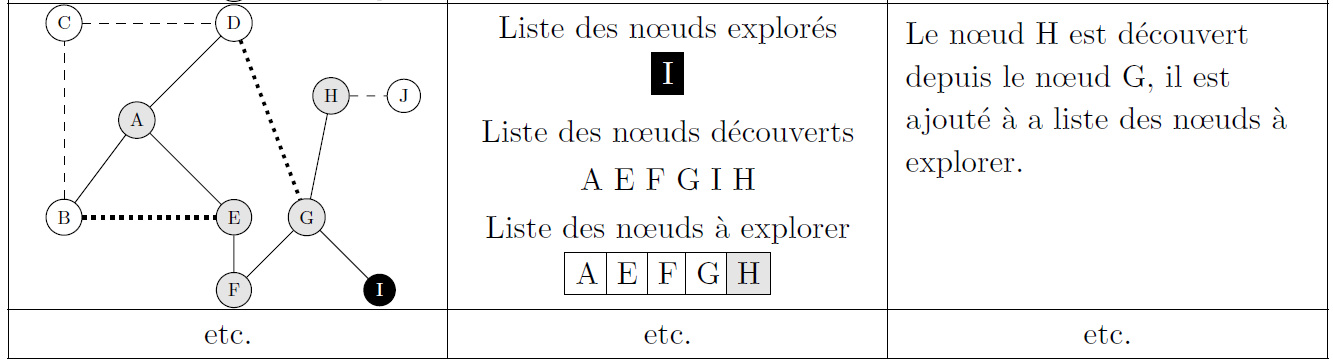 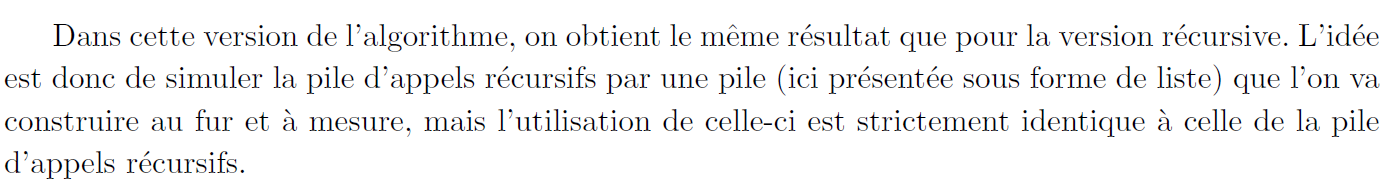 38
3. Parcours en profondeur
1. 2. 3. 4. 5. 6,
3.3. Version itérative
Dans la version précédente, lorsqu'un noeud était découvert, il n’était pas explore en entier. C'est-a-dire que l'on ne cherchait pas à découvrir tous ses voisins. 

Une seconde version du parcours de graphe en profondeur existe dans laquelle, lorsqu'un noeud est découvert, on décide de l'explorer intégralement.
39
3. Parcours en profondeur
1. 2. 3. 4. 5. 6,
3.3. Version itérative
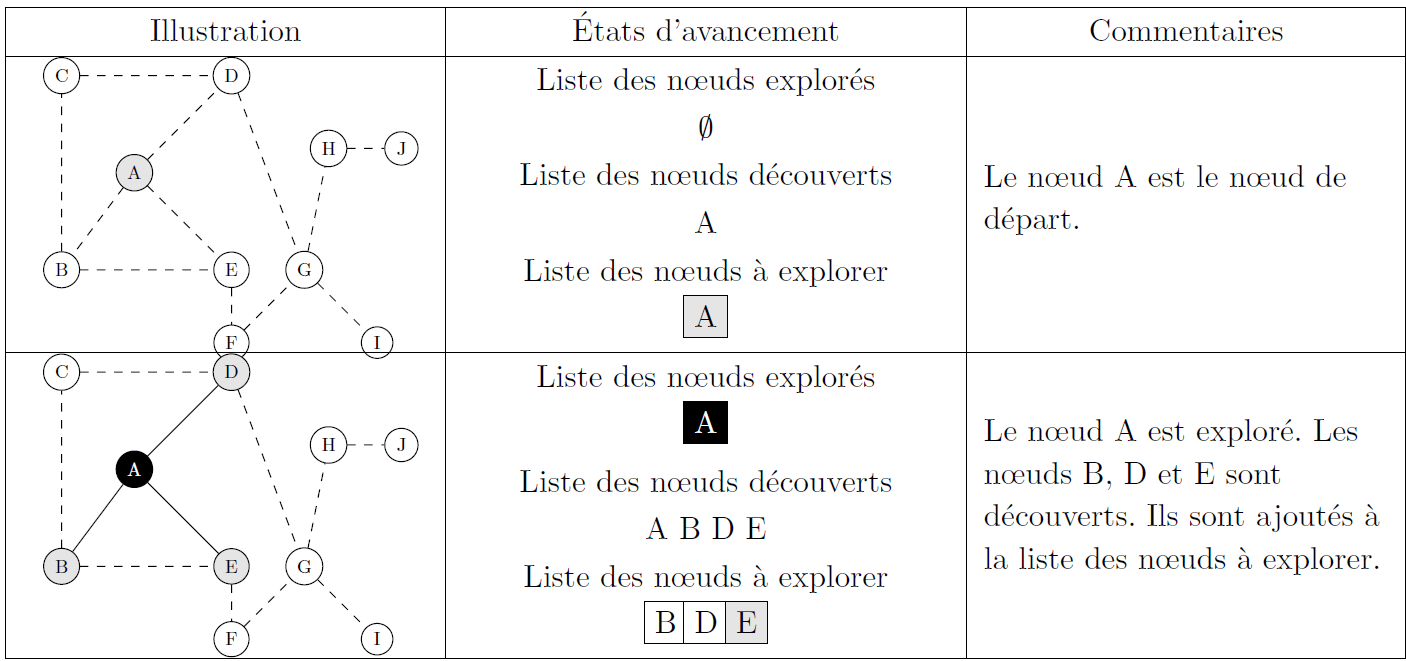 40
3. Parcours en profondeur
1. 2. 3. 4. 5. 6,
3.3. Version itérative
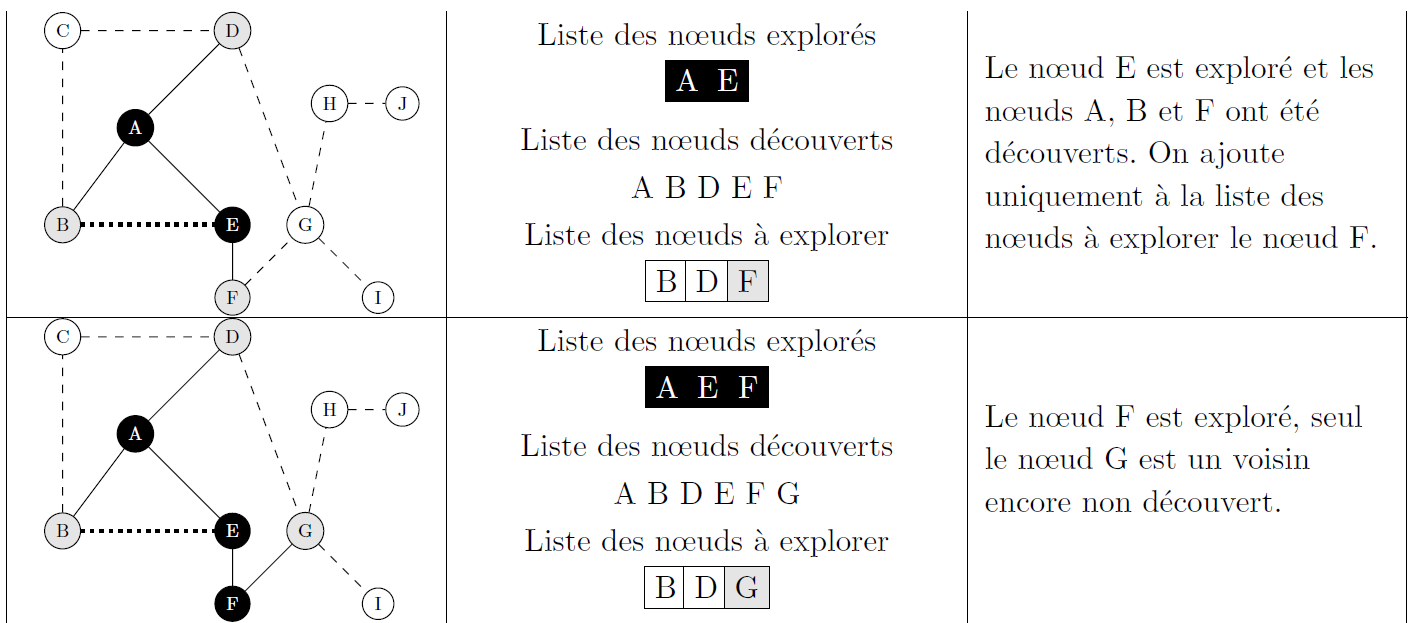 41
3. Parcours en profondeur
1. 2. 3. 4. 5. 6,
3.3. Version itérative
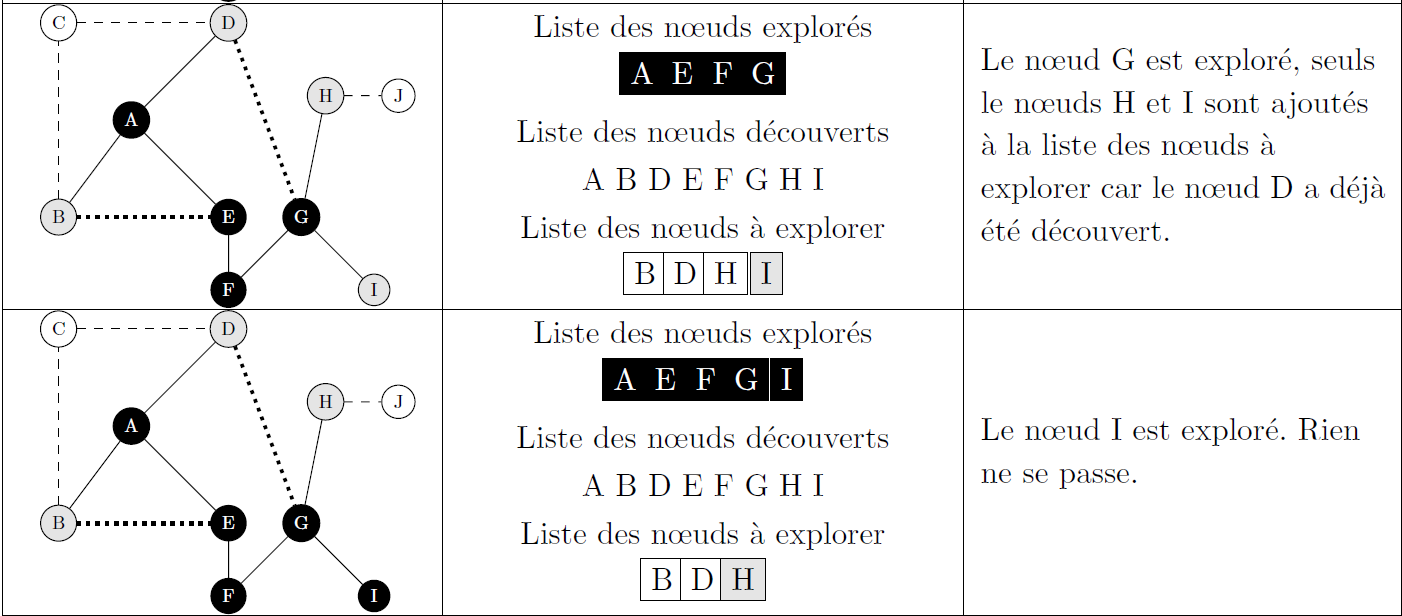 42
3. Parcours en profondeur
1. 2. 3. 4. 5. 6,
3.3. Version itérative
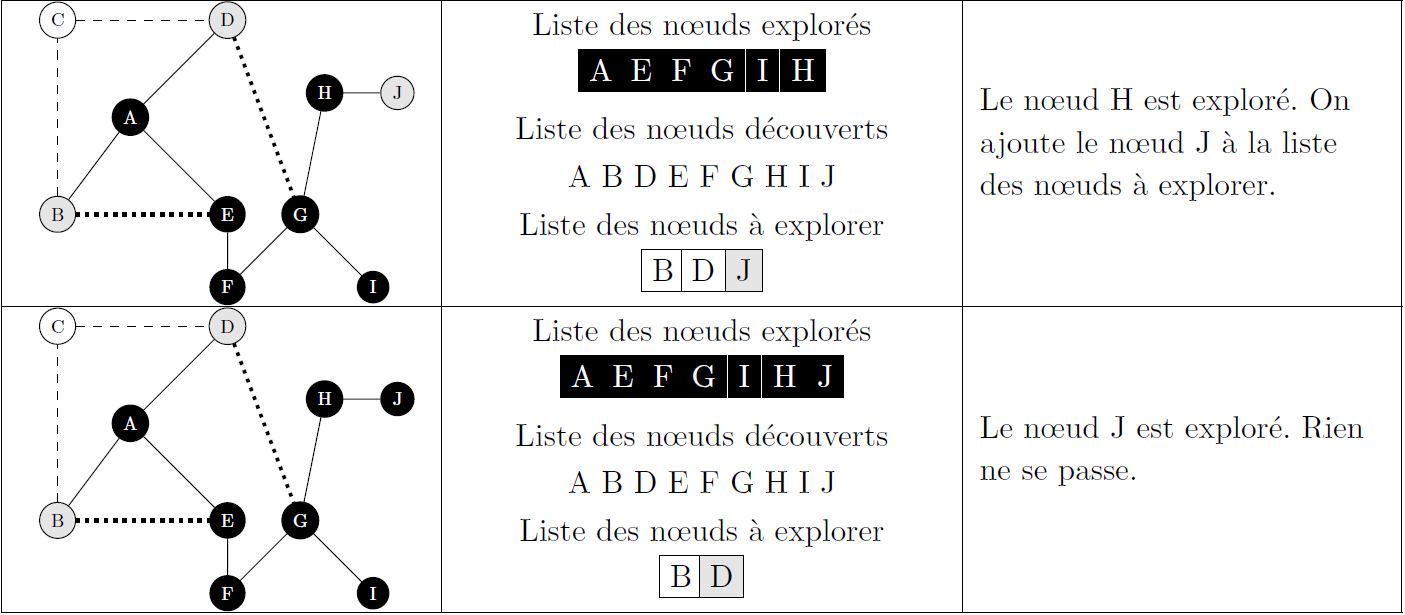 43
3. Parcours en profondeur
1. 2. 3. 4. 5. 6,
3.3. Version itérative
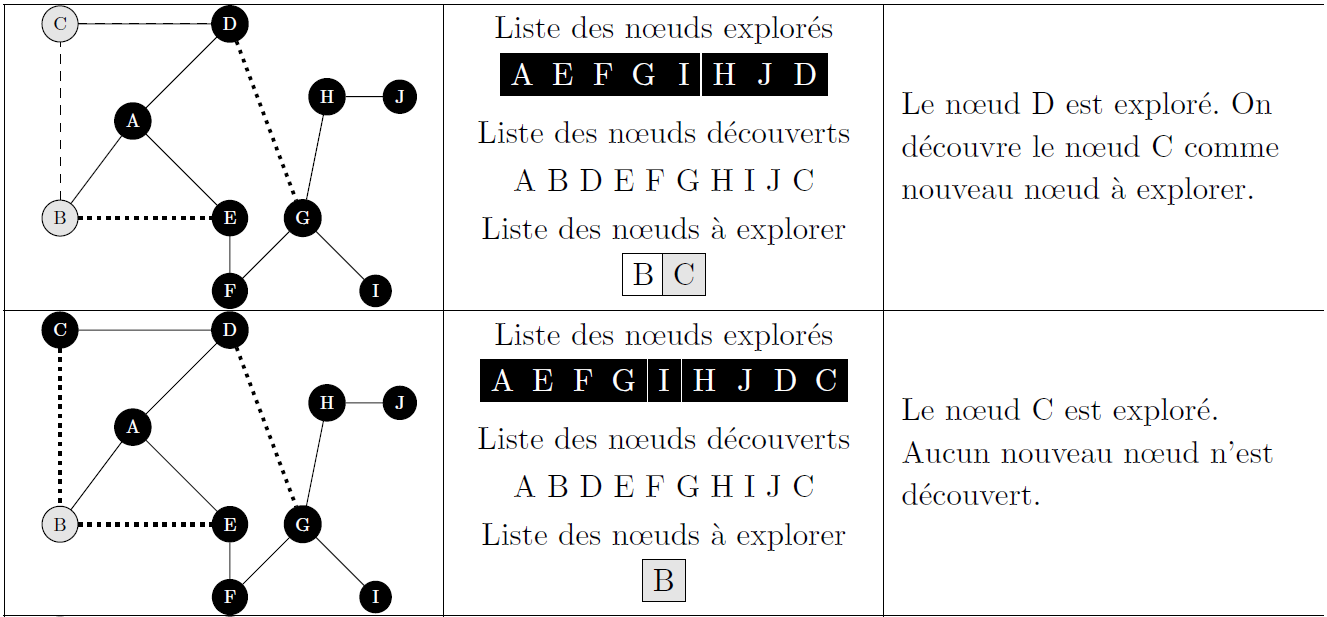 44
3. Parcours en profondeur
1. 2. 3. 4. 5. 6,
3.3. Version itérative
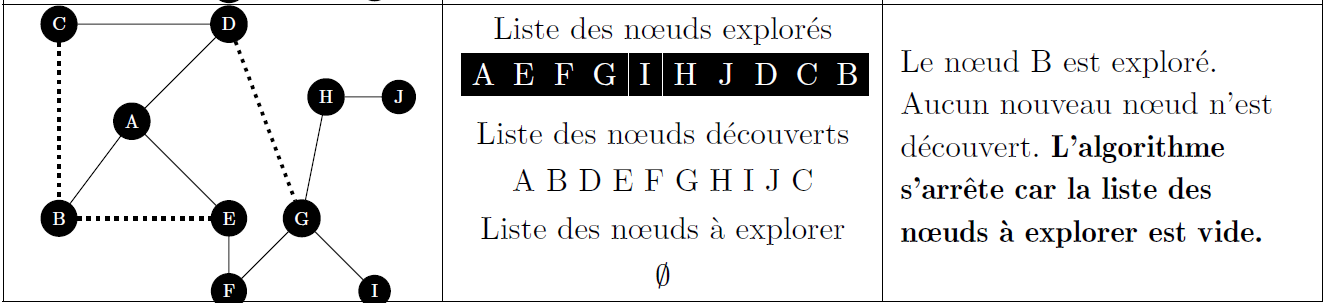 45
3. Parcours en profondeur
1. 2. 3. 4. 5. 6,
3.3. Version itérative
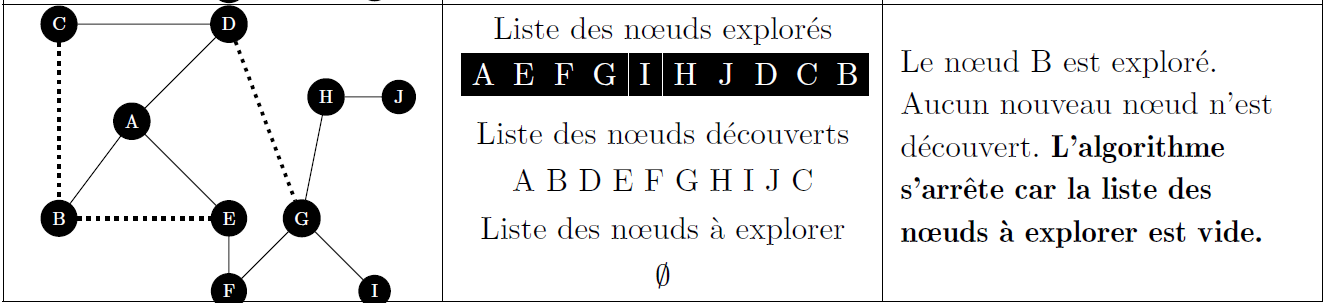 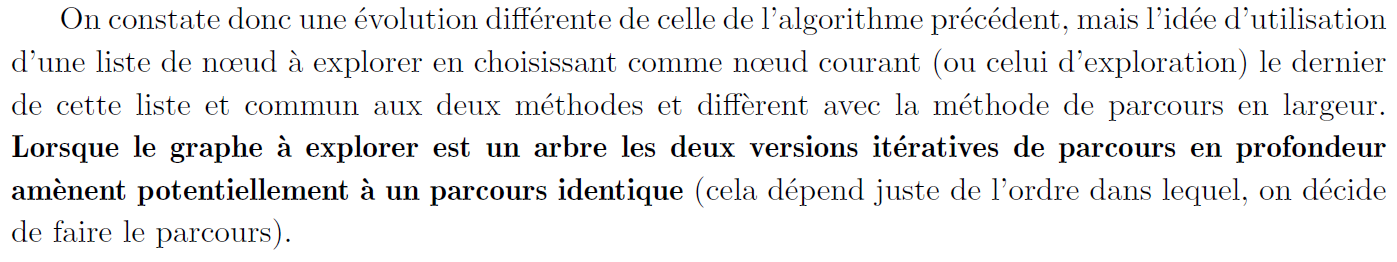 46
3. Parcours en profondeur
1. 2. 3. 4. 5. 6,
3.4. Notion de piles (LIFO)
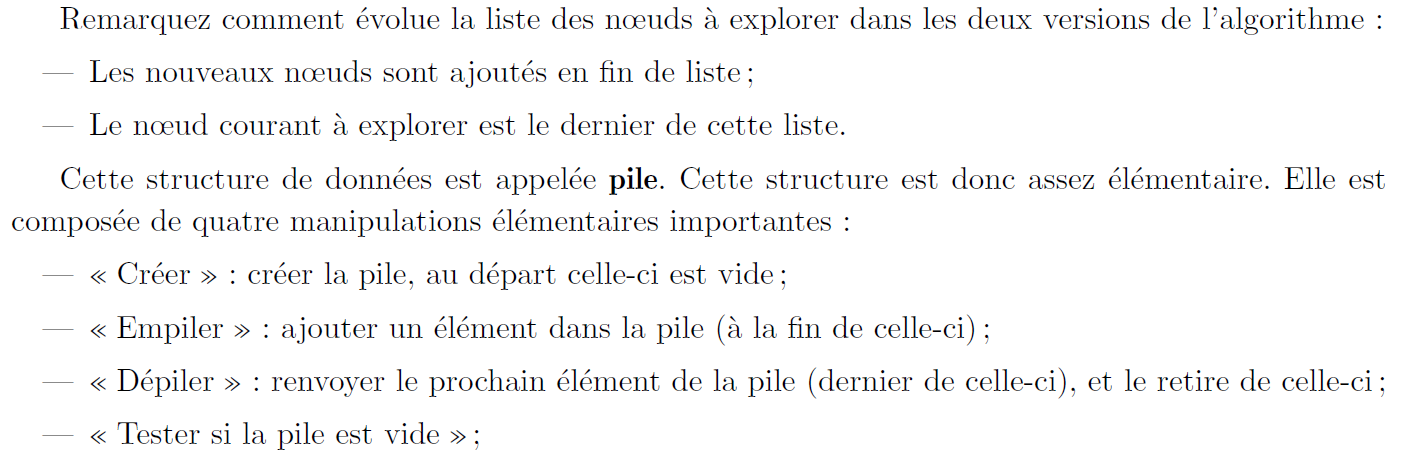 47
3. Parcours en profondeur
1. 2. 3. 4. 5. 6,
3.4. Notion de piles (LIFO)
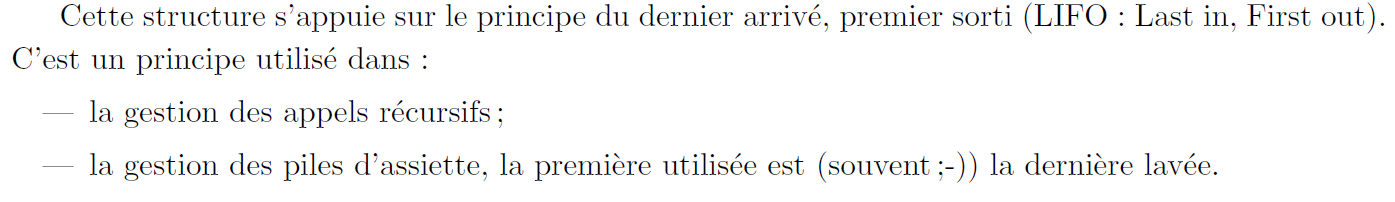 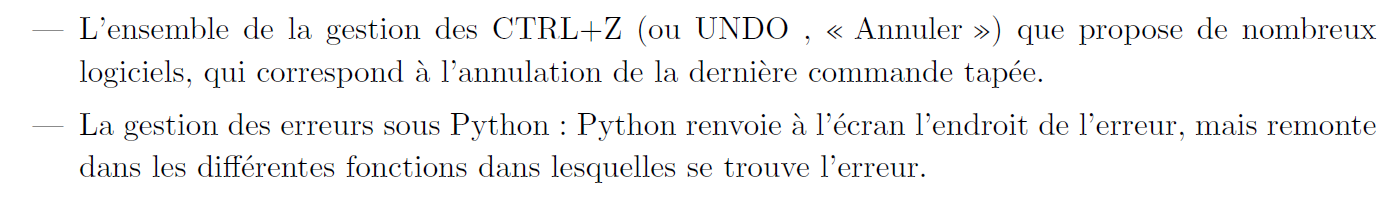 48
3. Parcours en profondeur
1. 2. 3. 4. 5. 6,
3.5. Pseudo code Version 1
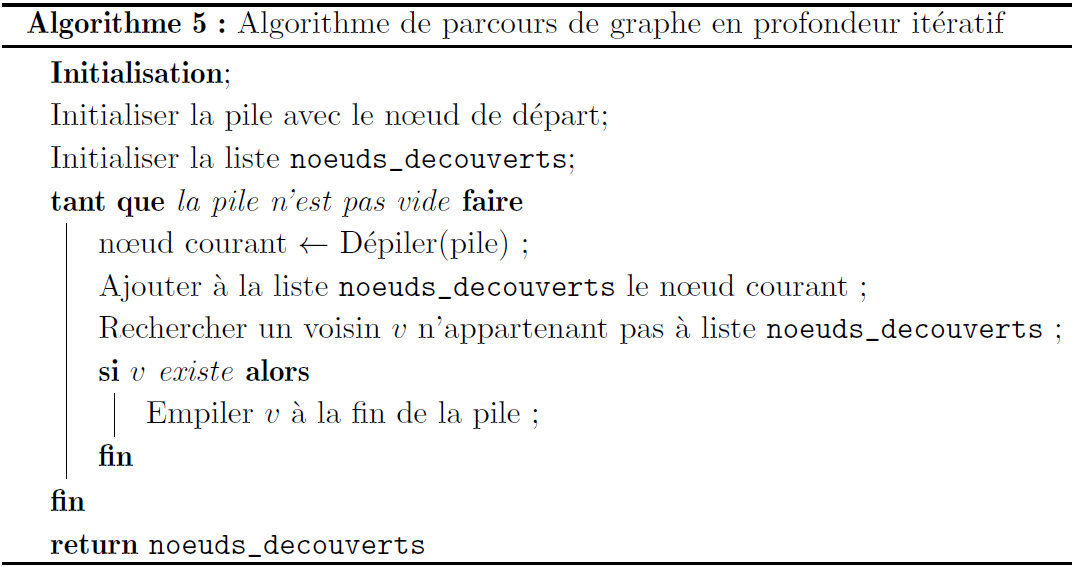 49
3. Parcours en profondeur
1. 2. 3. 4. 5. 6,
3.6. Pseudo code Version 2
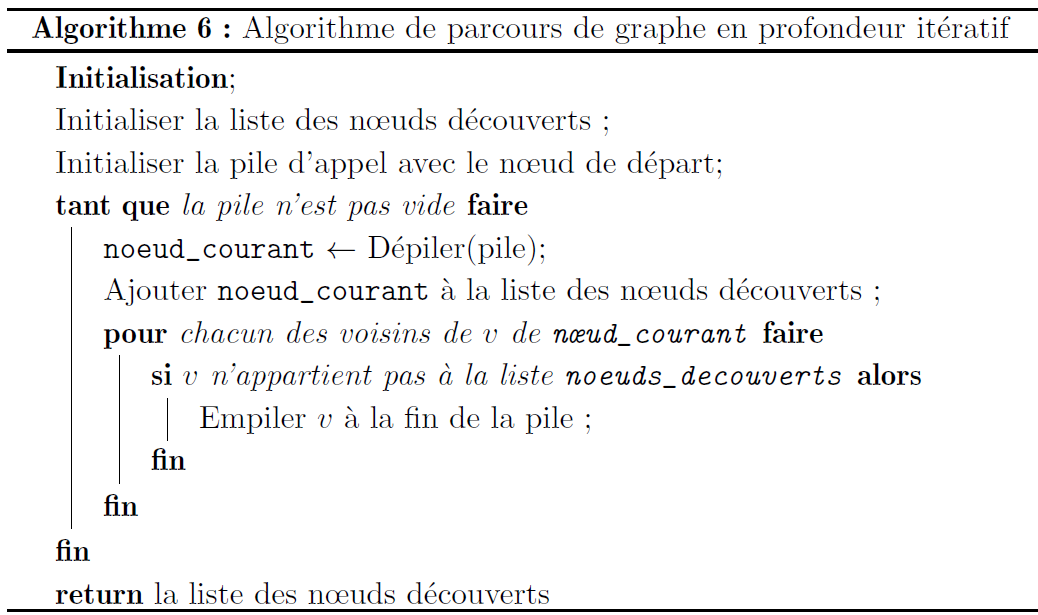 50
4. Propriétés
1. 2. 3. 4. 5. 6,
4.1. Rappels
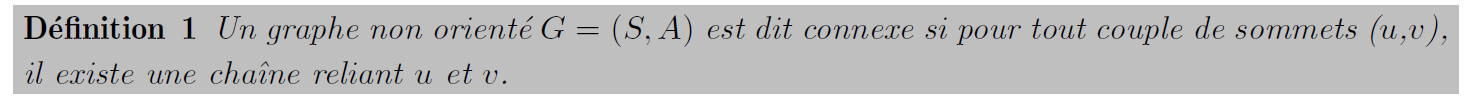 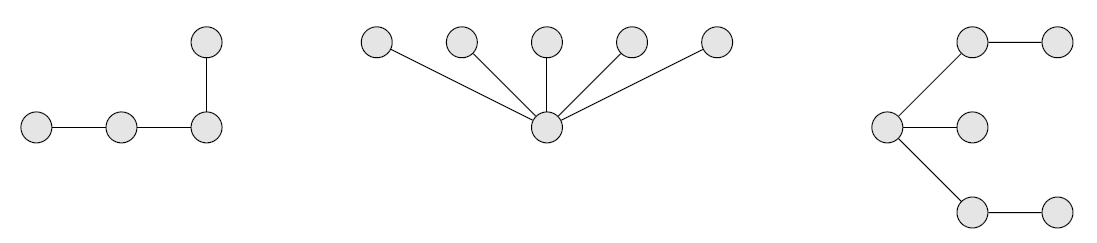 51
4. Propriétés
1. 2. 3. 4. 5. 6,
4.1. Rappels
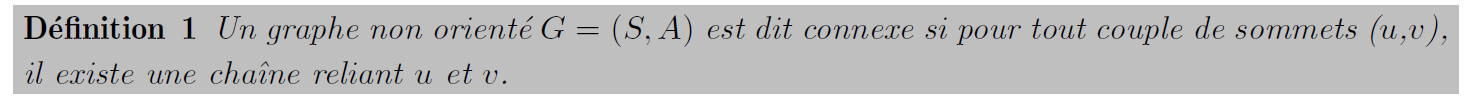 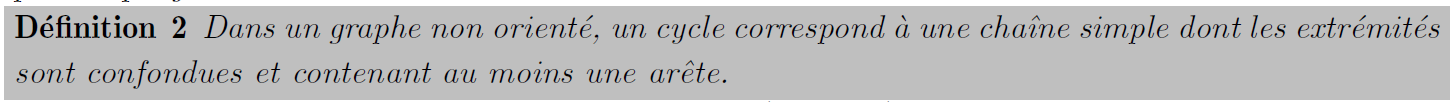 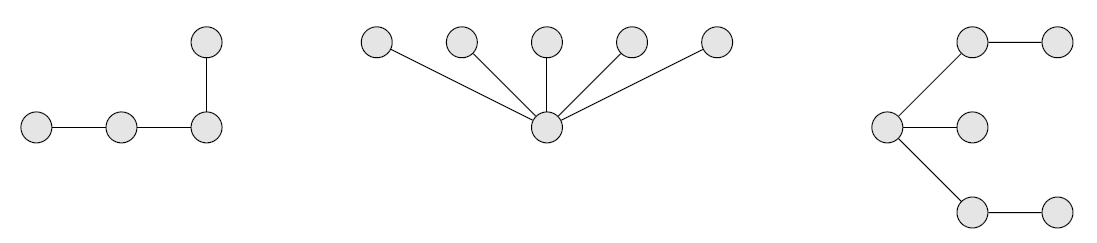 52
4. Propriétés
1. 2. 3. 4. 5. 6,
4.1. Rappels
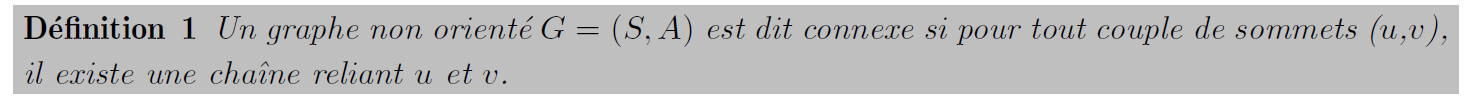 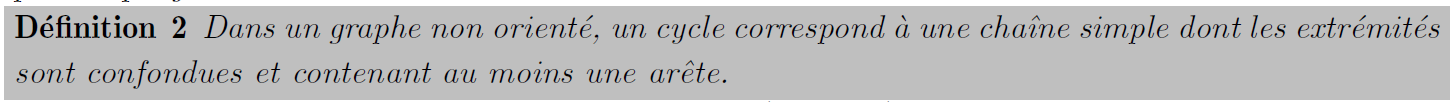 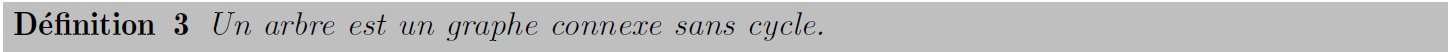 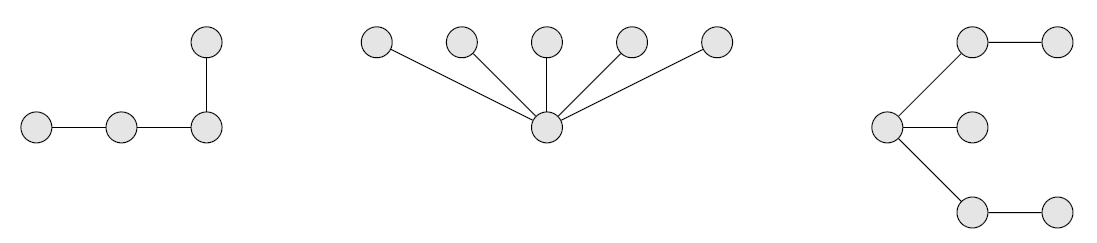 53
4. Propriétés
1. 2. 3. 4. 5. 6,
4.2. Cycle d’un graphe
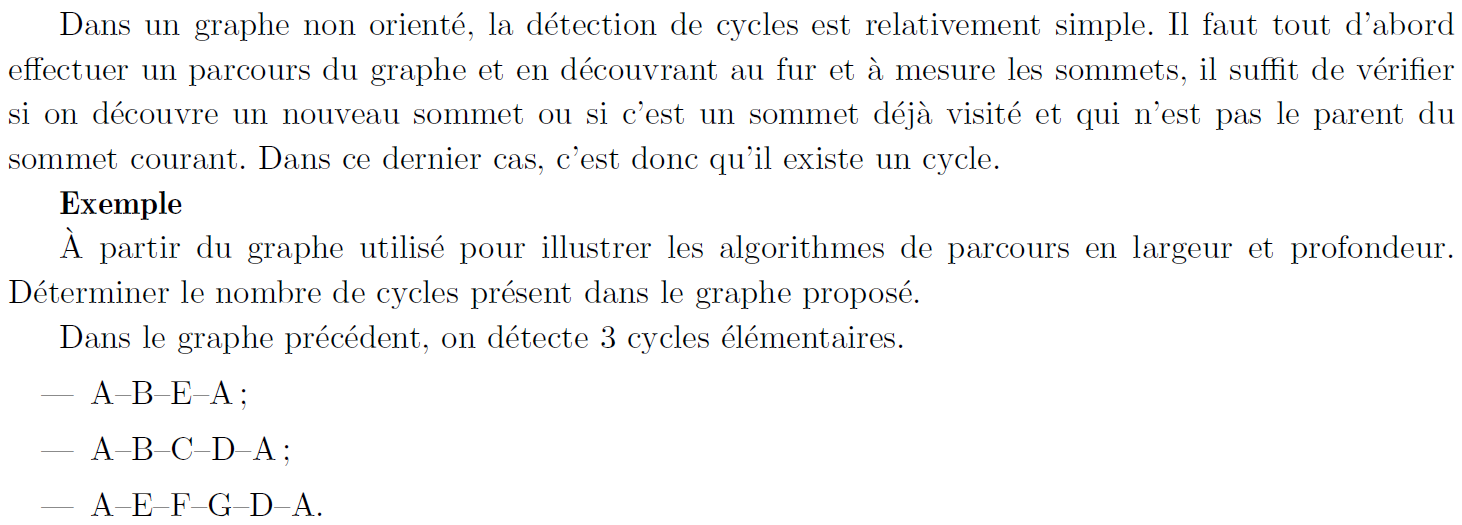 54
4. Propriétés
1. 2. 3. 4. 5. 6,
4.2. Cycle d’un graphe
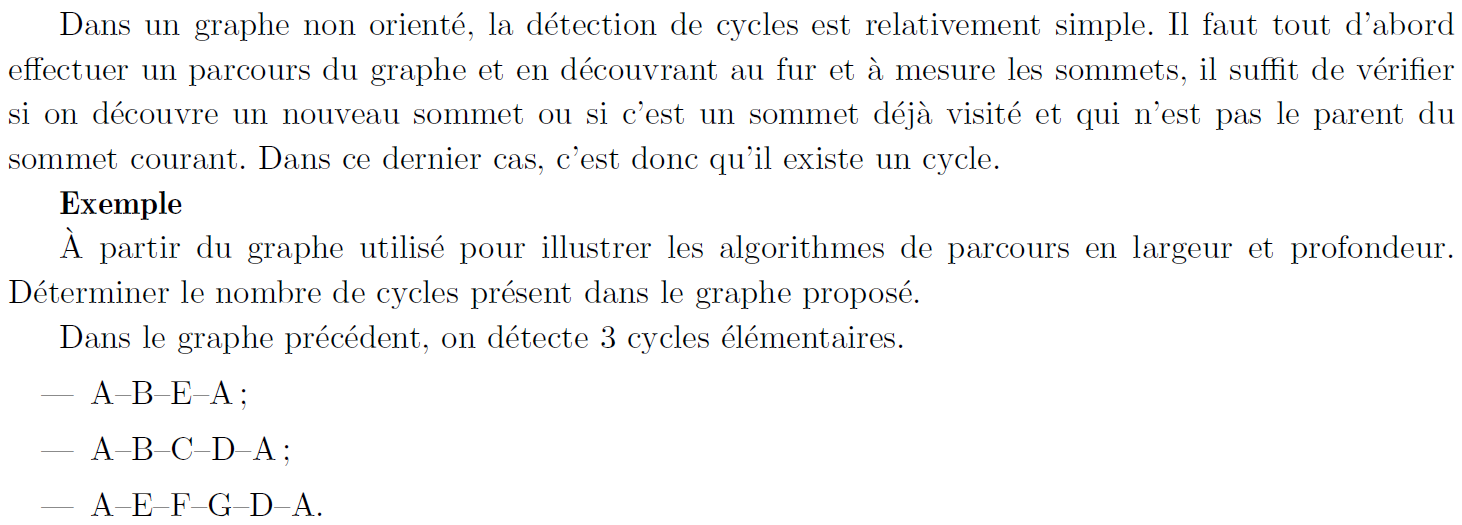 55
4. Propriétés
1. 2. 3. 4. 5. 6,
4.2. Cycle d’un graphe
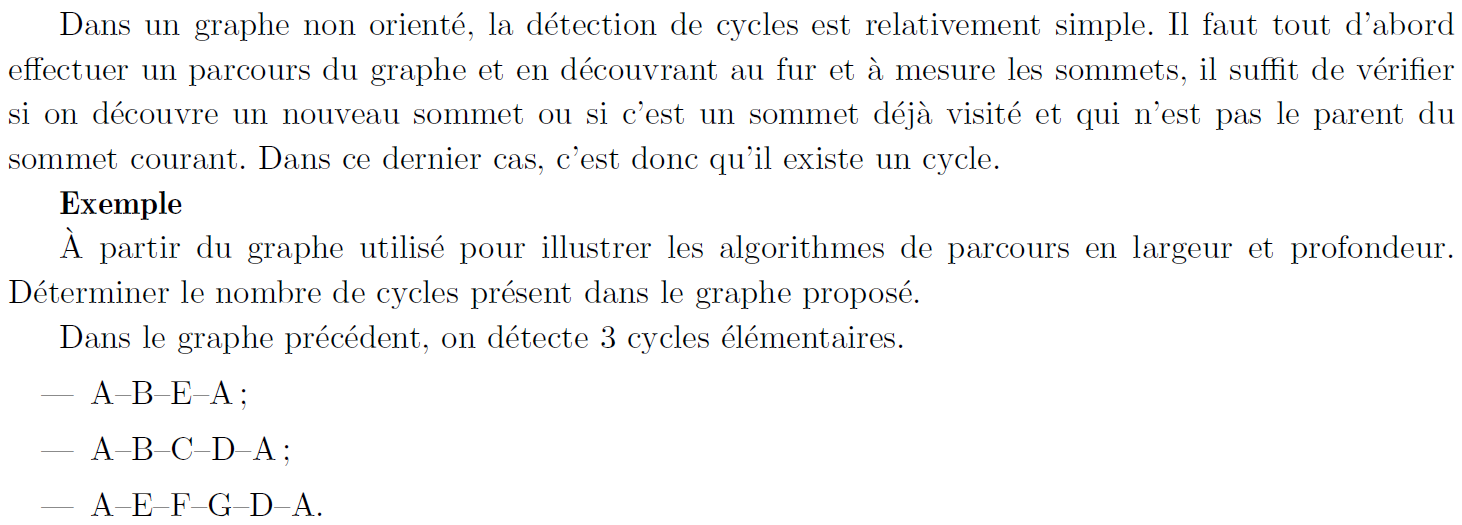 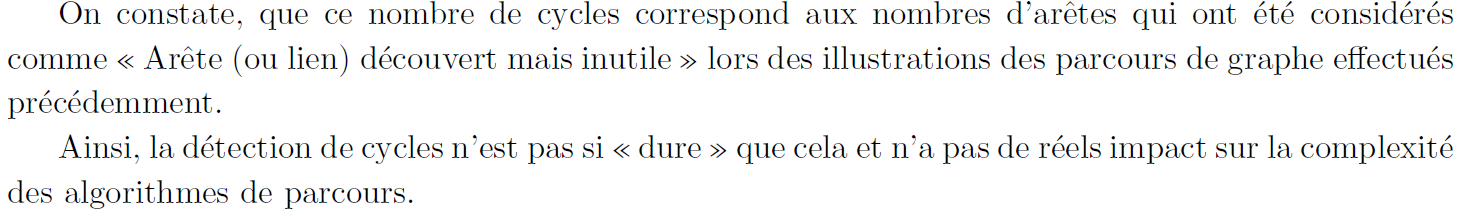 56
4. Propriétés
1. 2. 3. 4. 5. 6,
4.3. Connexité d’un graphe
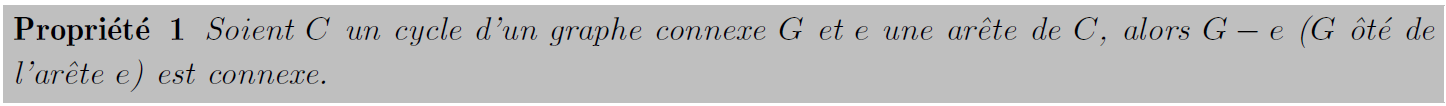 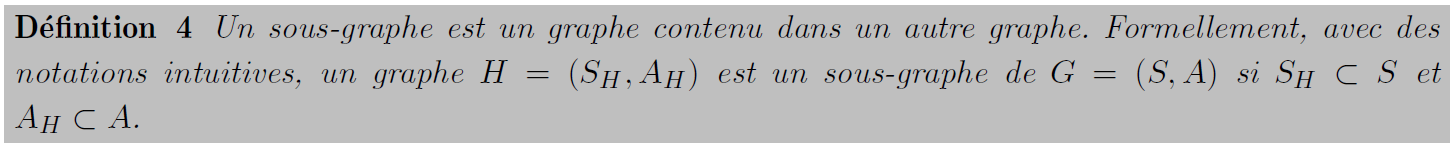 57
4. Propriétés
1. 2. 3. 4. 5. 6,
4.3. Connexité d’un graphe
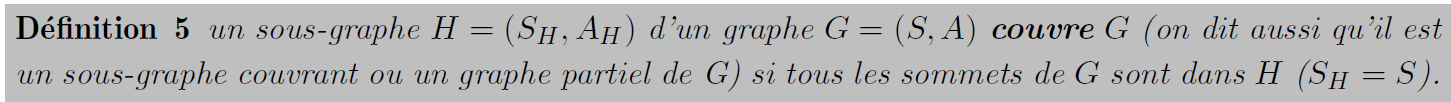 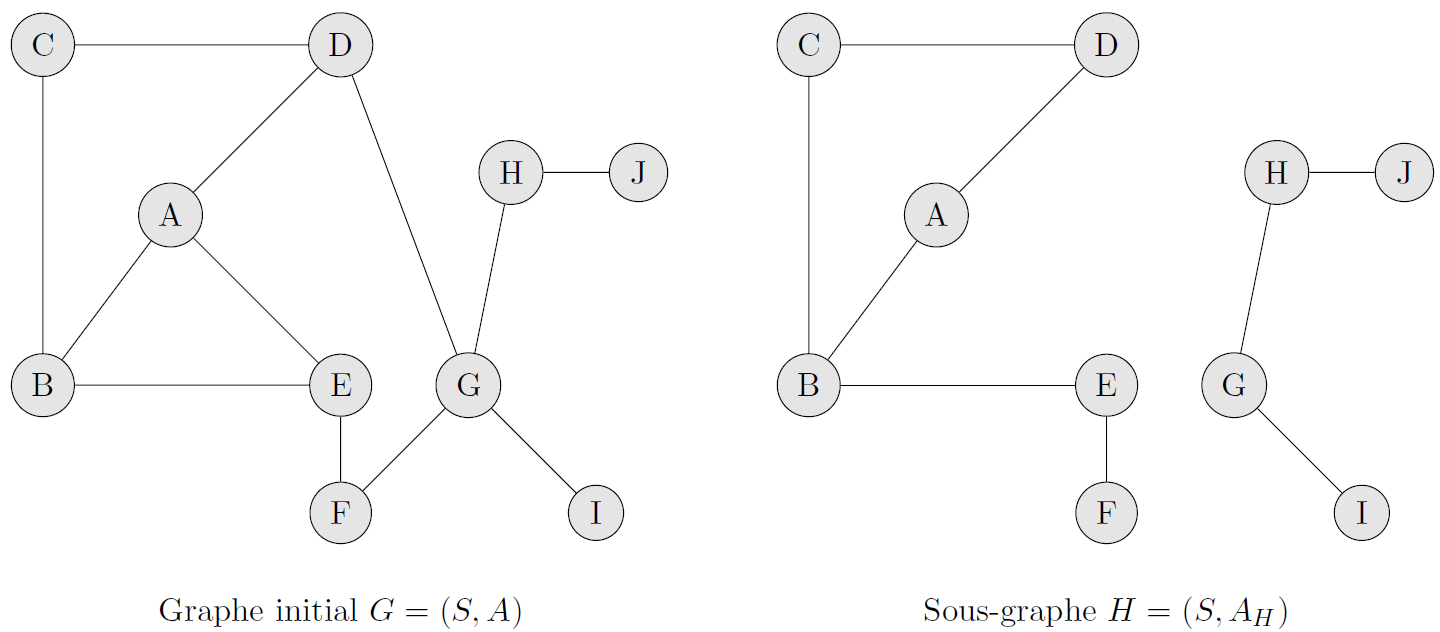 58
4. Propriétés
1. 2. 3. 4. 5. 6,
4.3. Connexité d’un graphe
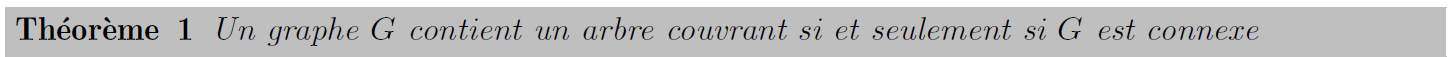 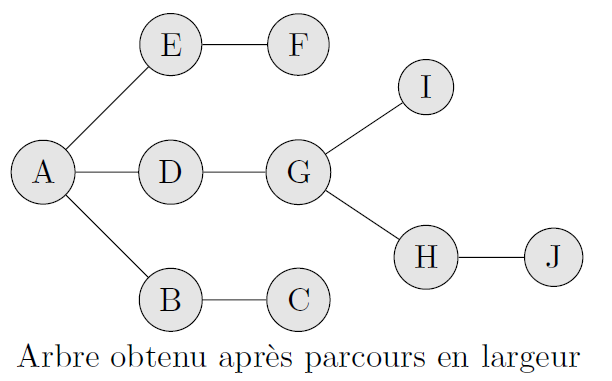 59
4. Propriétés
1. 2. 3. 4. 5. 6,
4.3. Connexité d’un graphe
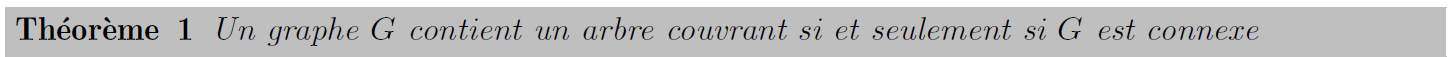 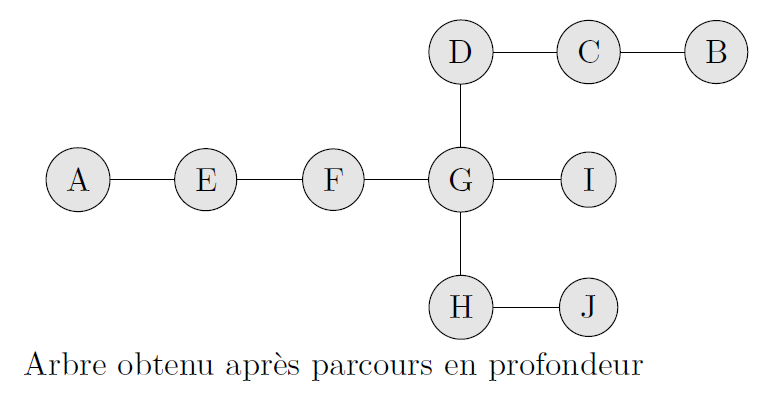 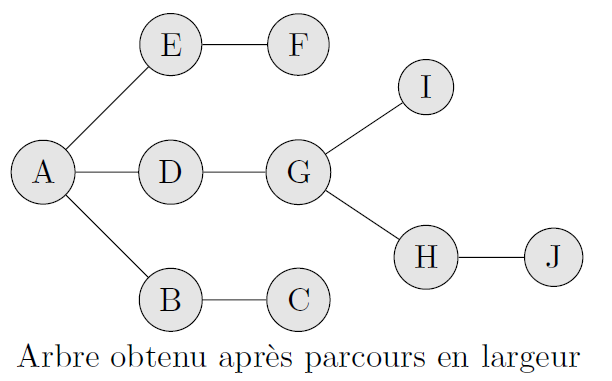 60
4. Propriétés
1. 2. 3. 4. 5. 6,
4.3. Connexité d’un graphe
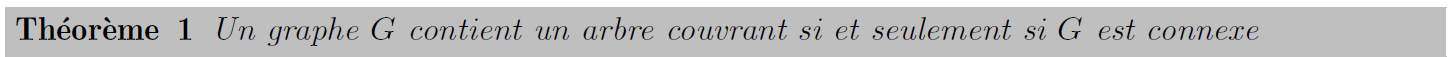 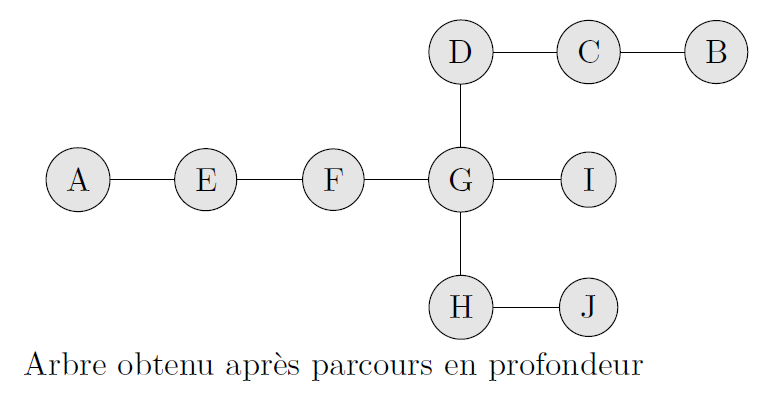 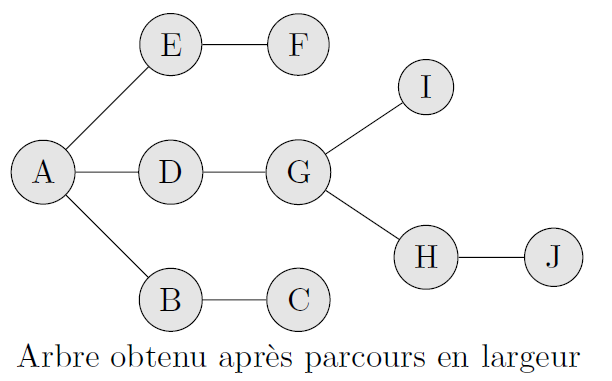 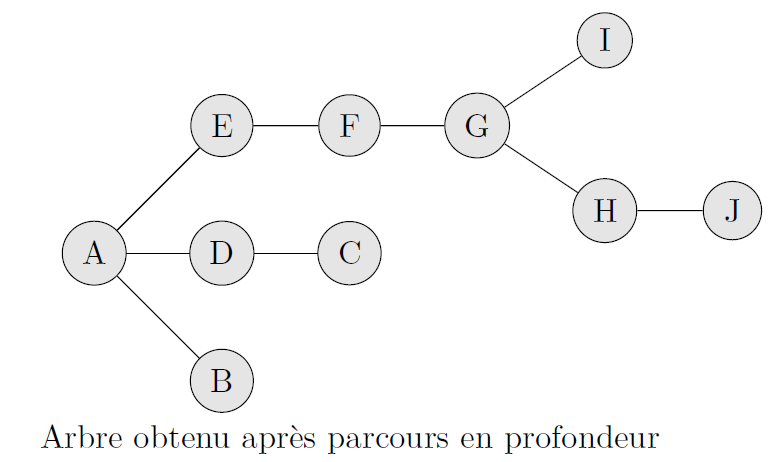 61
1. 2. 3. 4. 5. 6,
5. Programmation des piles et des files
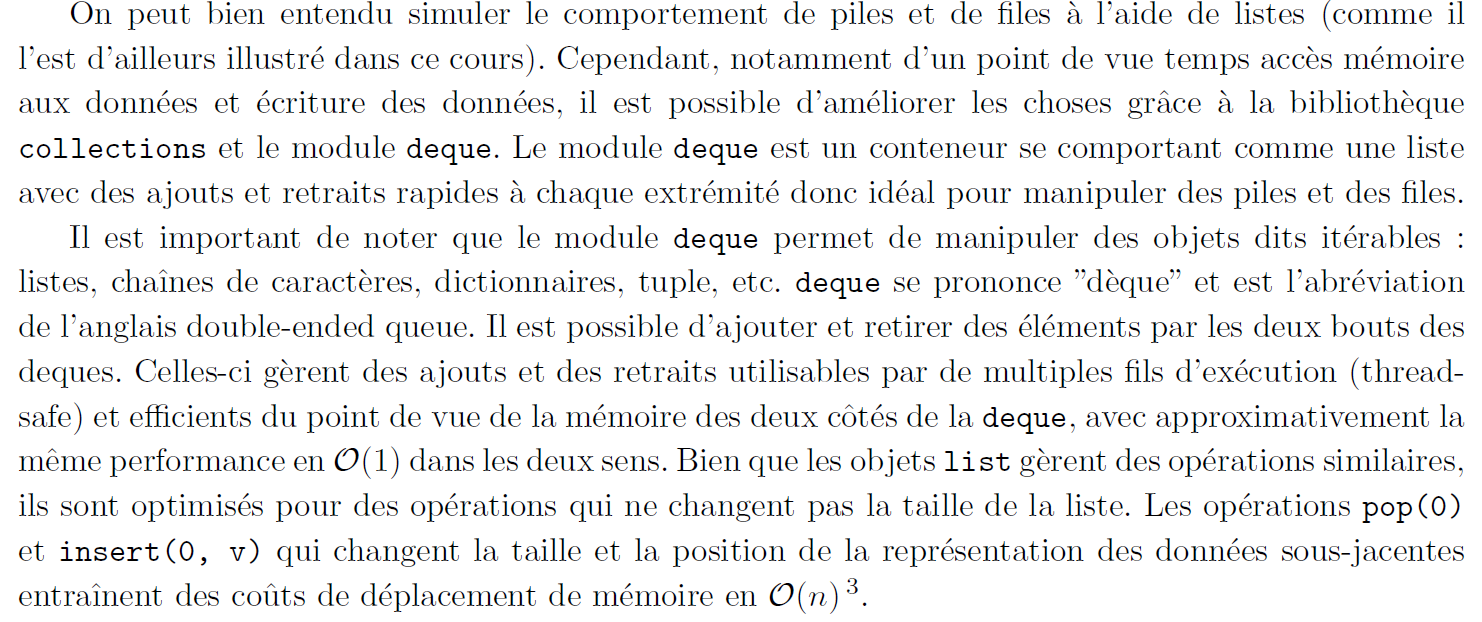 62
1. 2. 3. 4. 5. 6,
5. Programmation des piles et des files
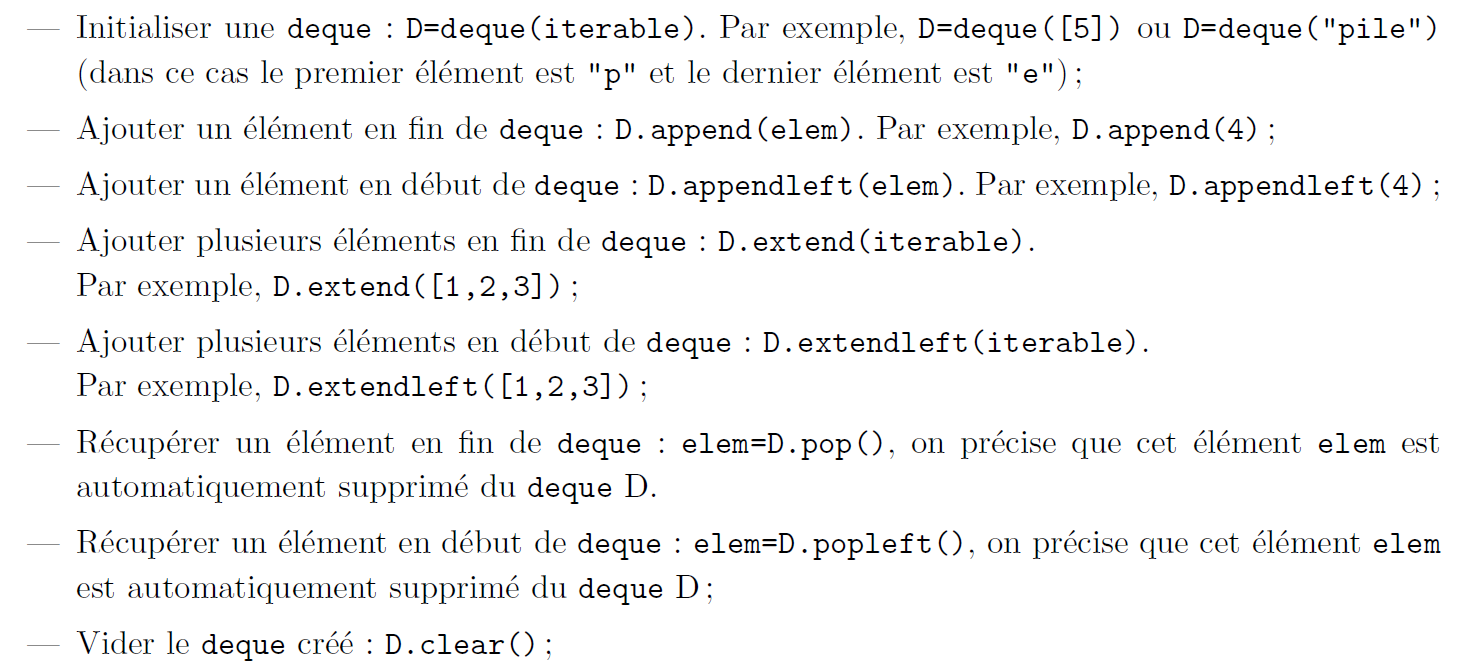 63